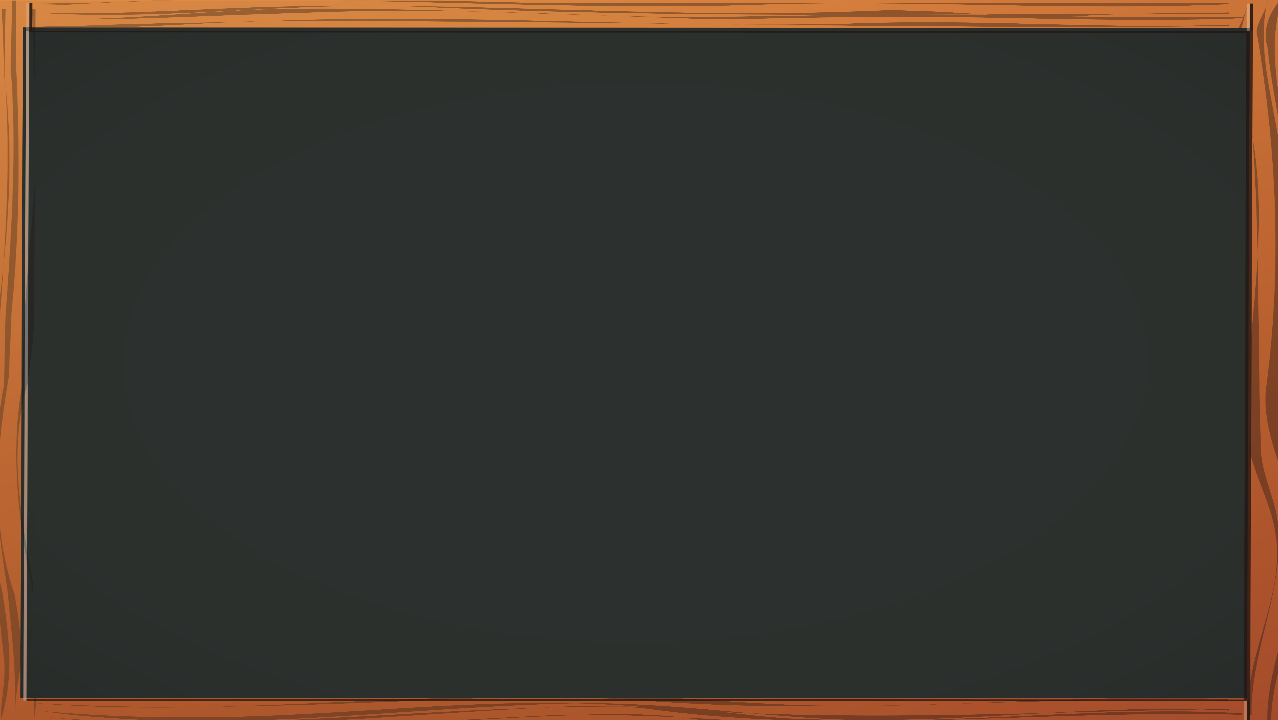 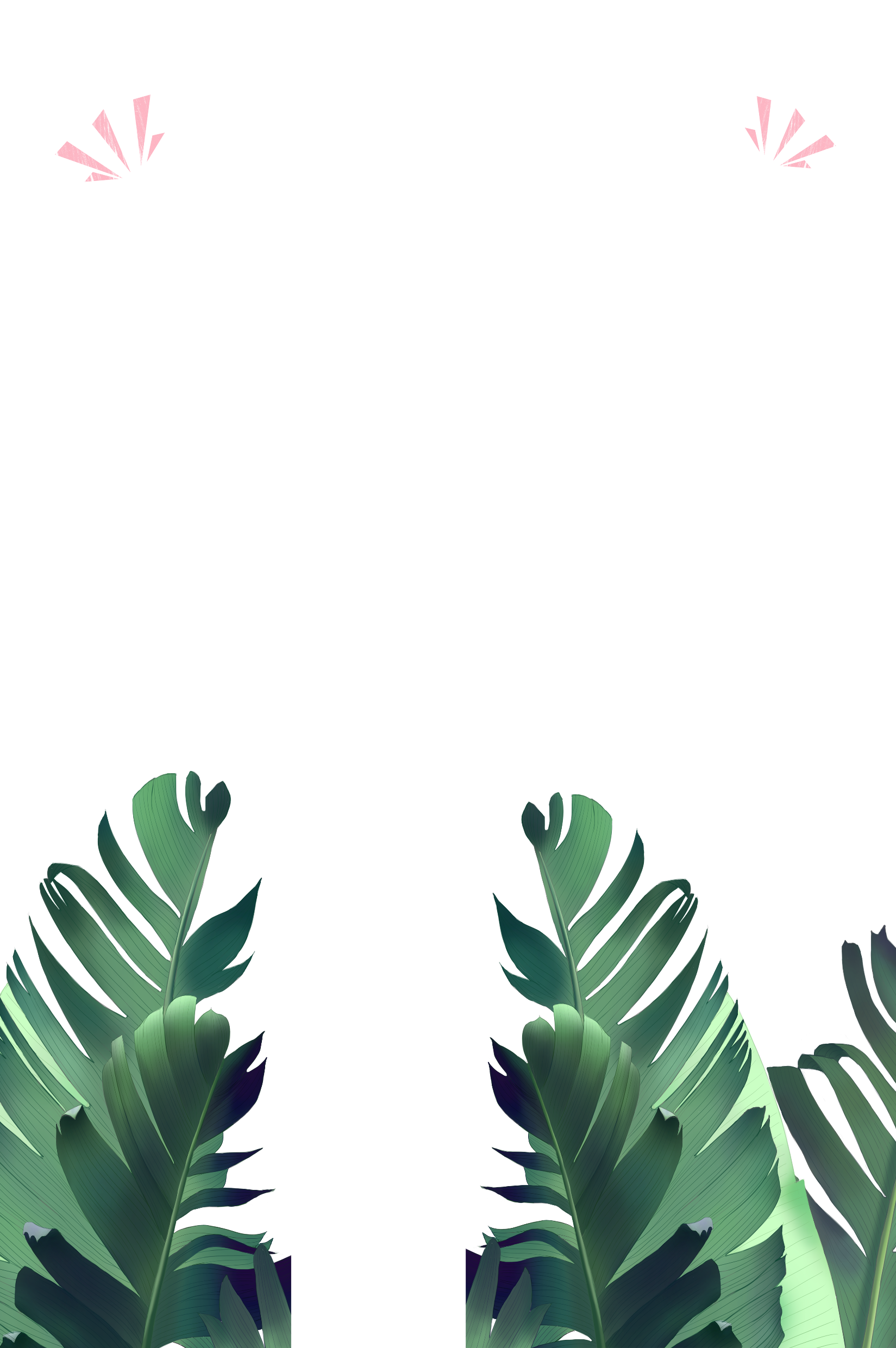 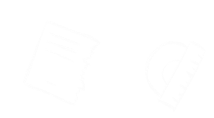 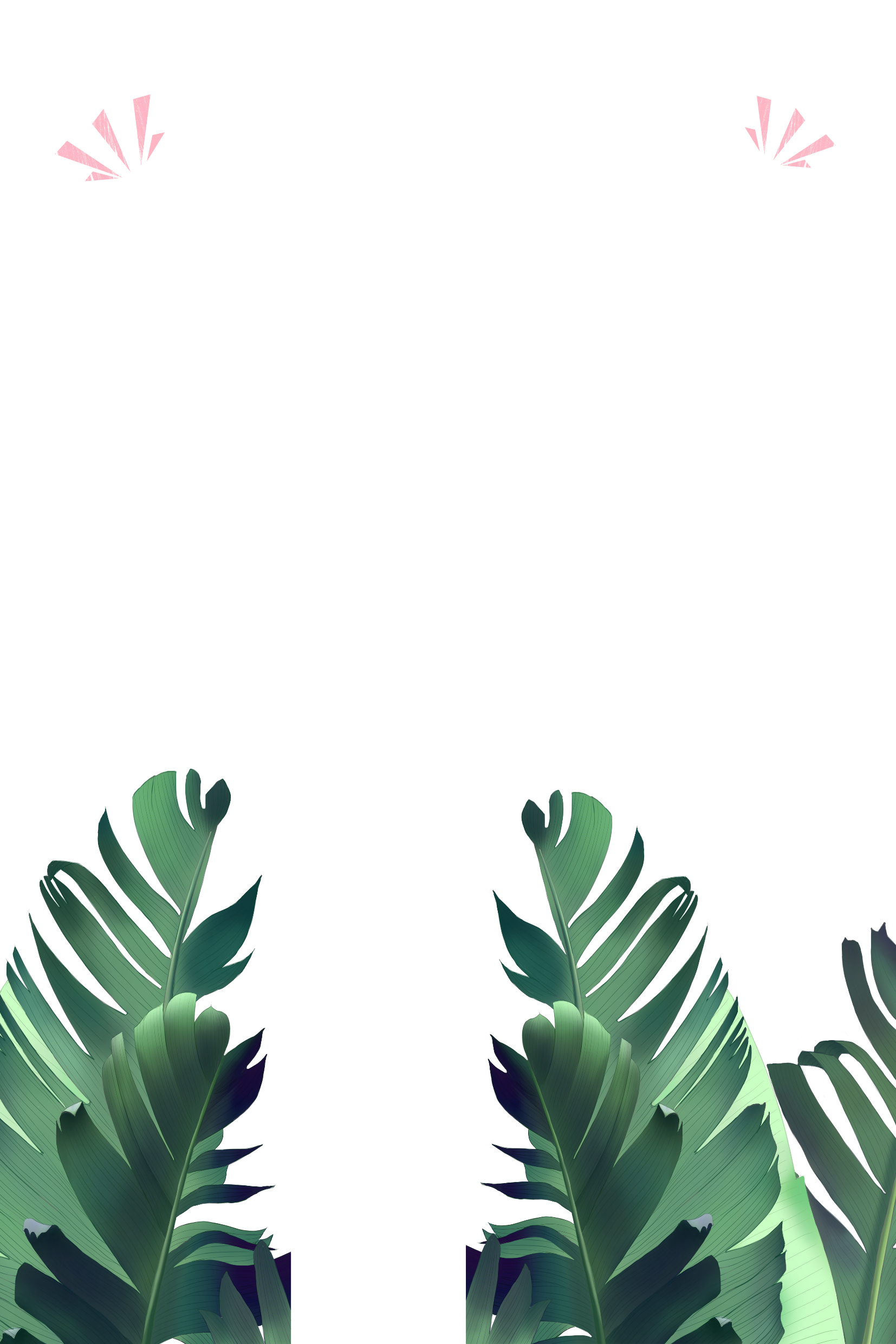 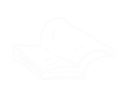 CHÀO MỪNG QUÝ THẦY, CÔ GIÁO VÀ CÁC BẠN HỌC SINH
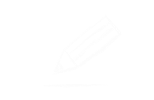 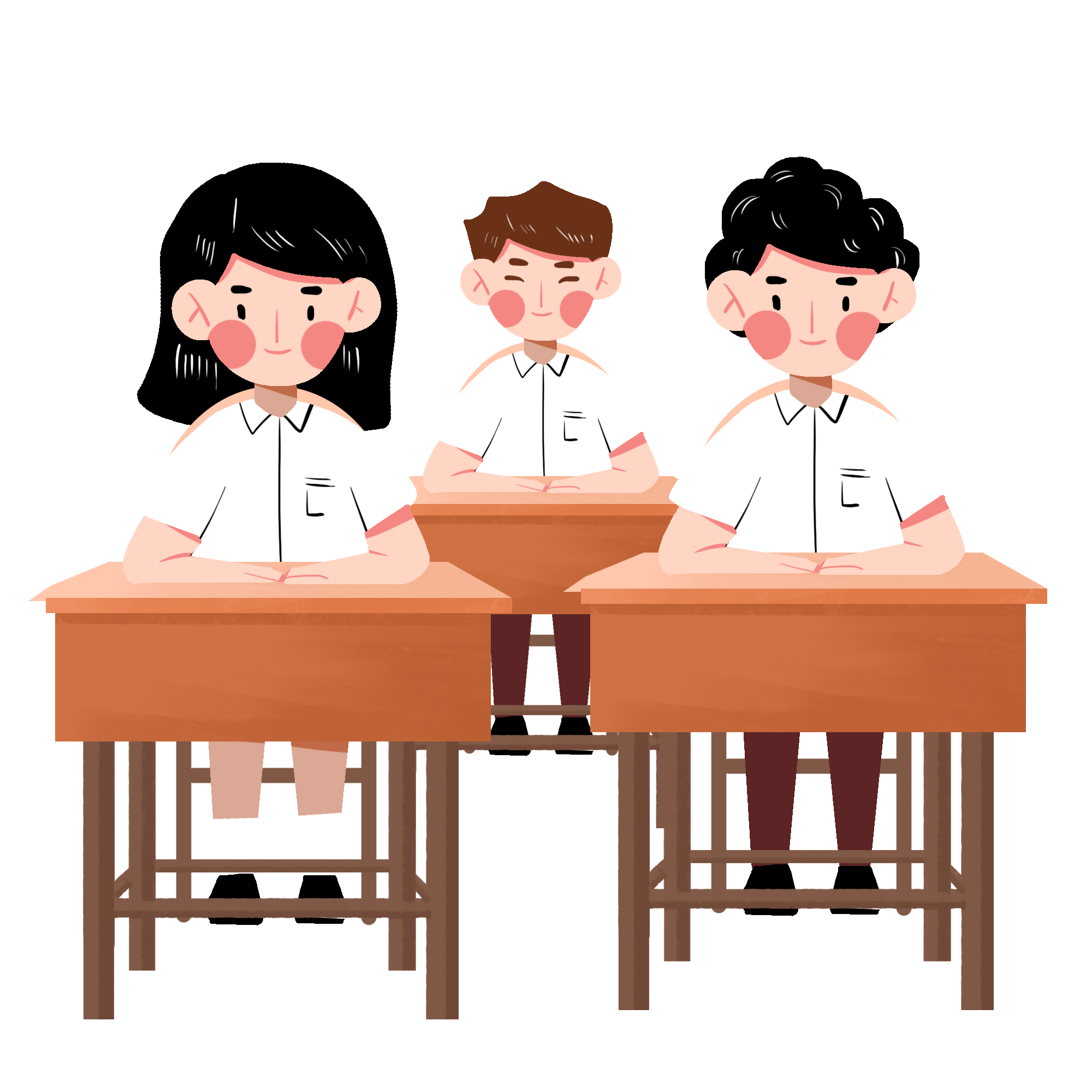 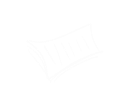 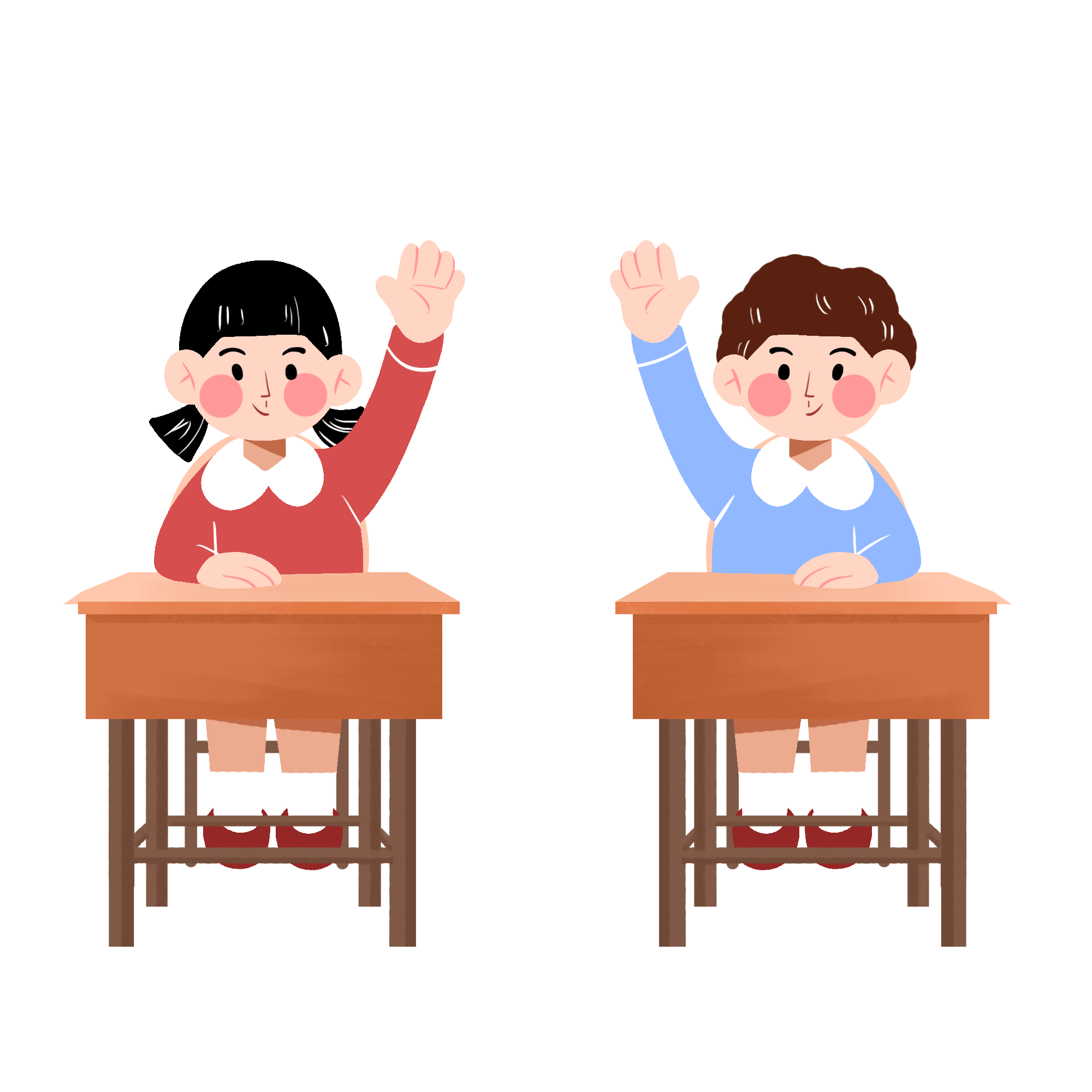 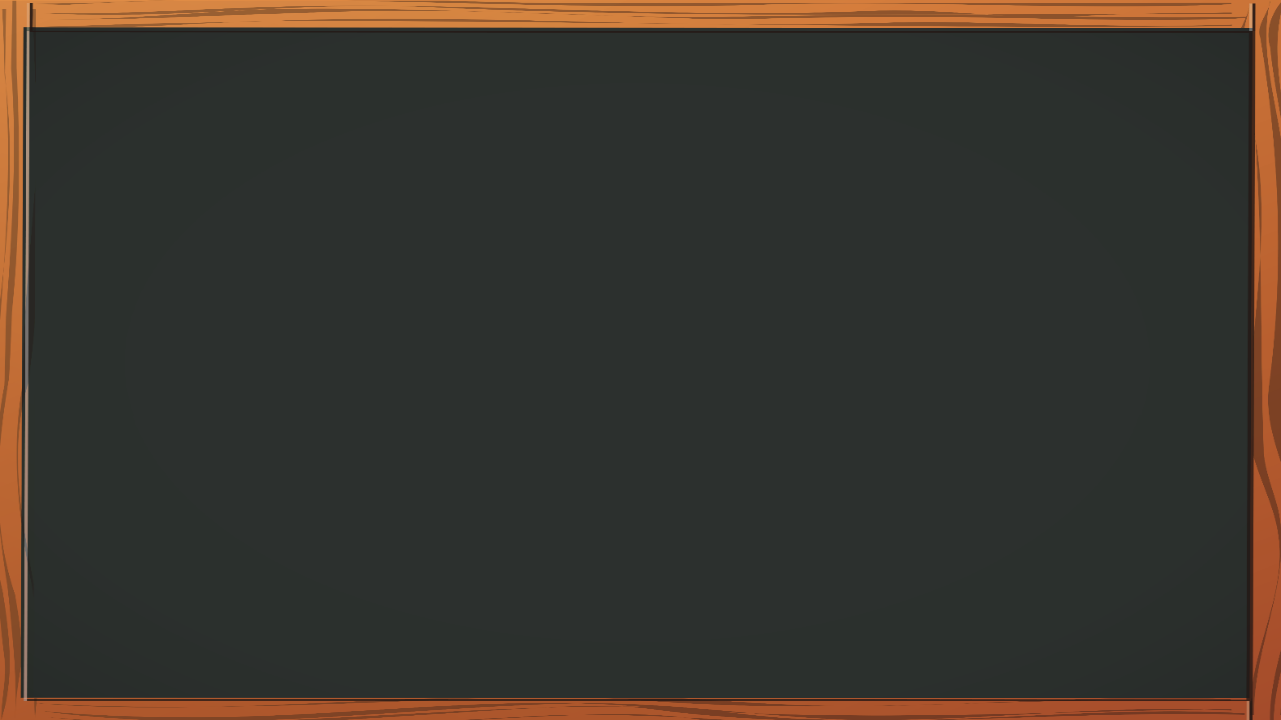 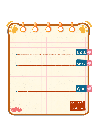 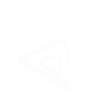 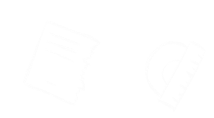 01
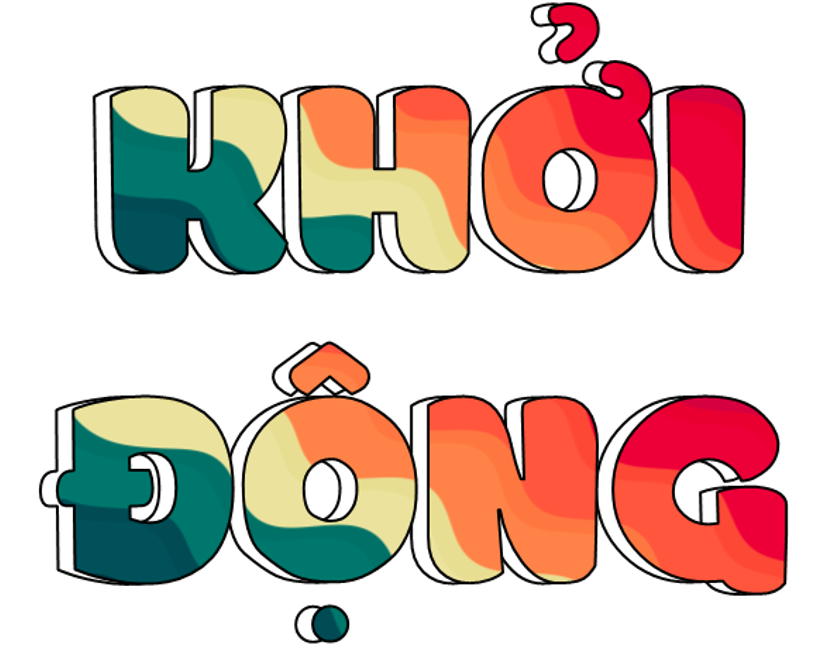 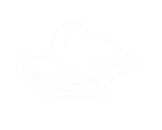 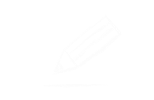 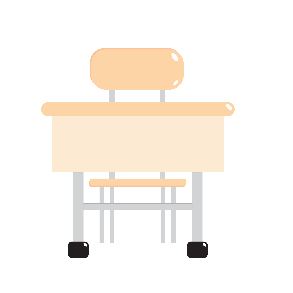 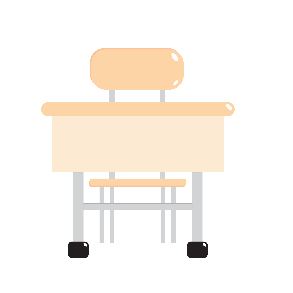 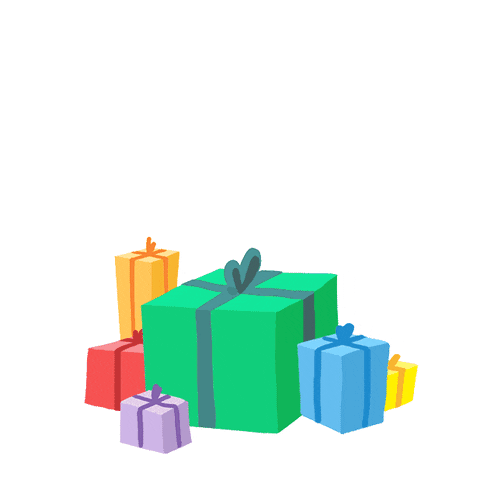 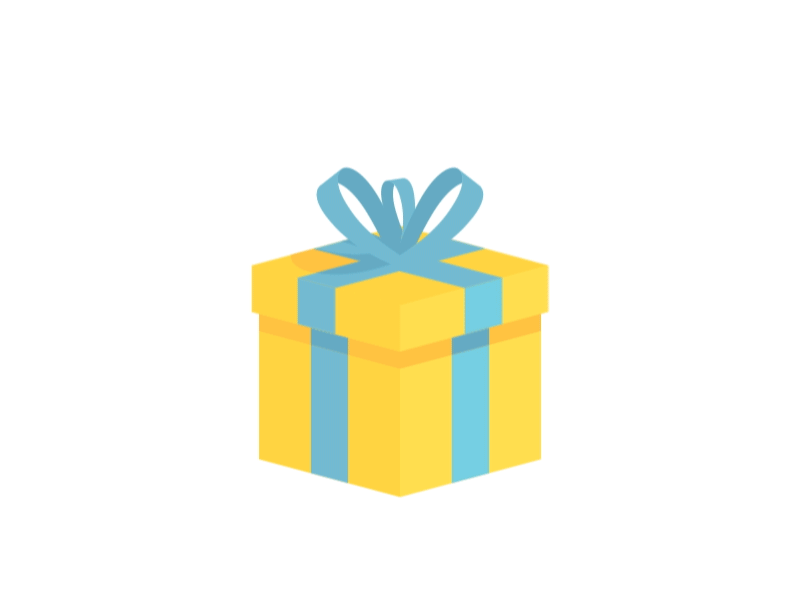 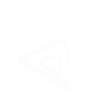 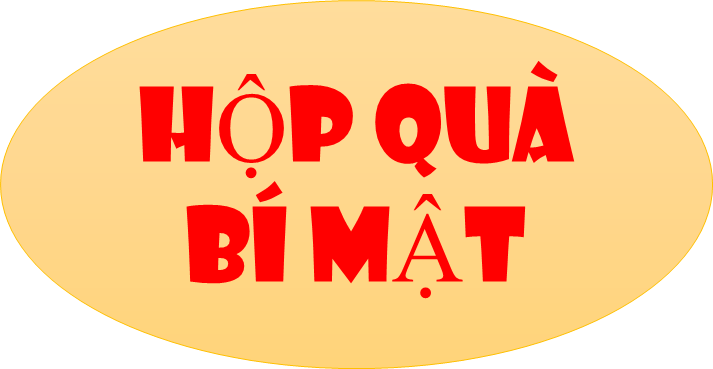 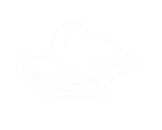 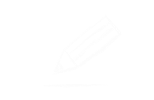 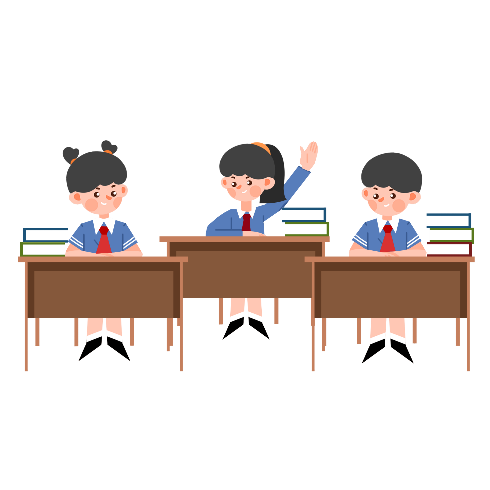 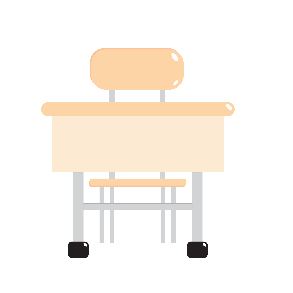 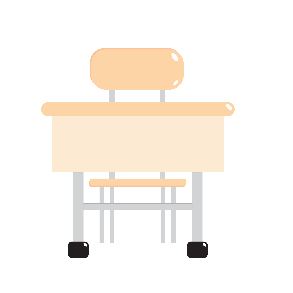 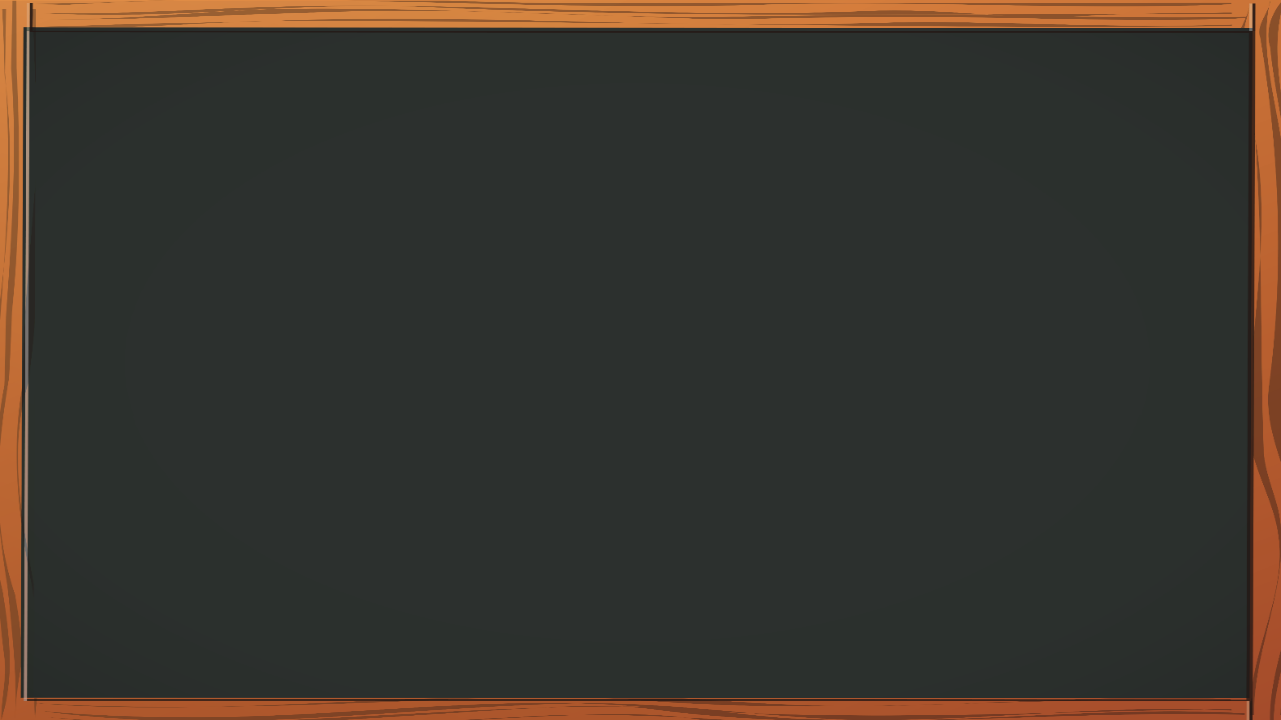 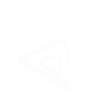 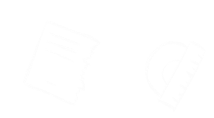 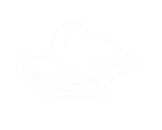 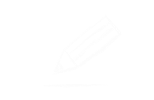 LUẬT CHƠI
Trên tay mình có 1 hộp quà có các câu hỏi. Mình sẽ bắt một bài hát và truyền hộp quà đi. Khi các bạn nghe khẩu lệnh còi của mình thì dừng lại. Hộp quà trên tay bạn nào thì bạn đó sẽ mở câu hỏi đọc và trả lời. Các bạn đã hiểu luật chơi chưa nào? Vậy chúng mình cùng chơi.
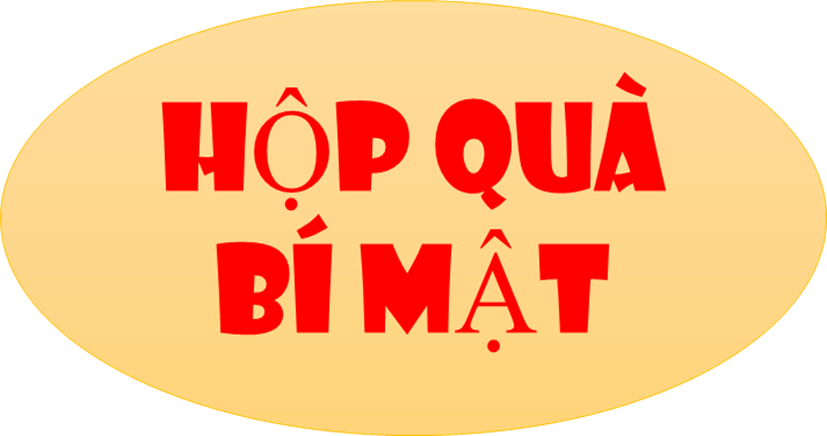 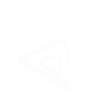 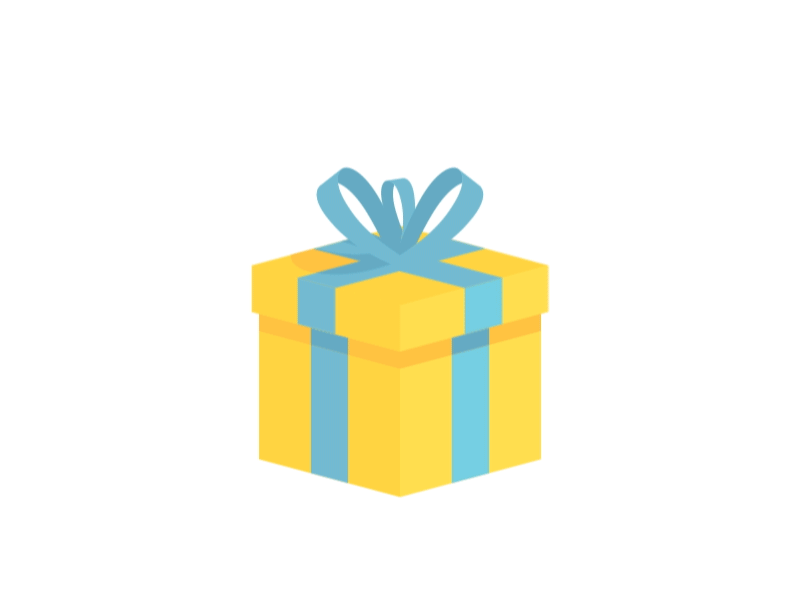 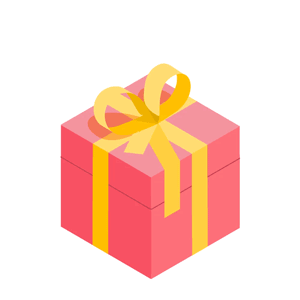 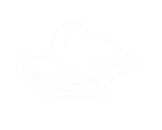 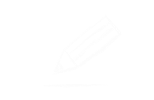 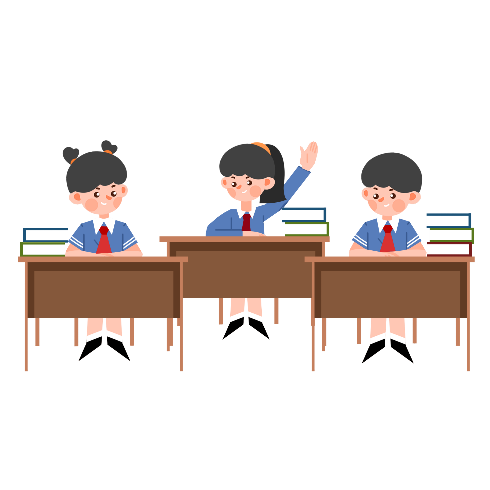 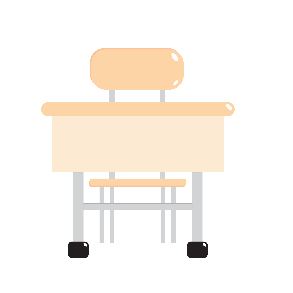 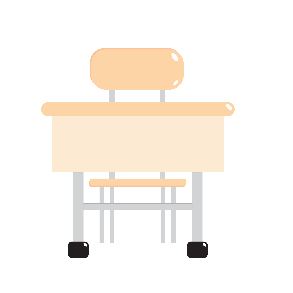 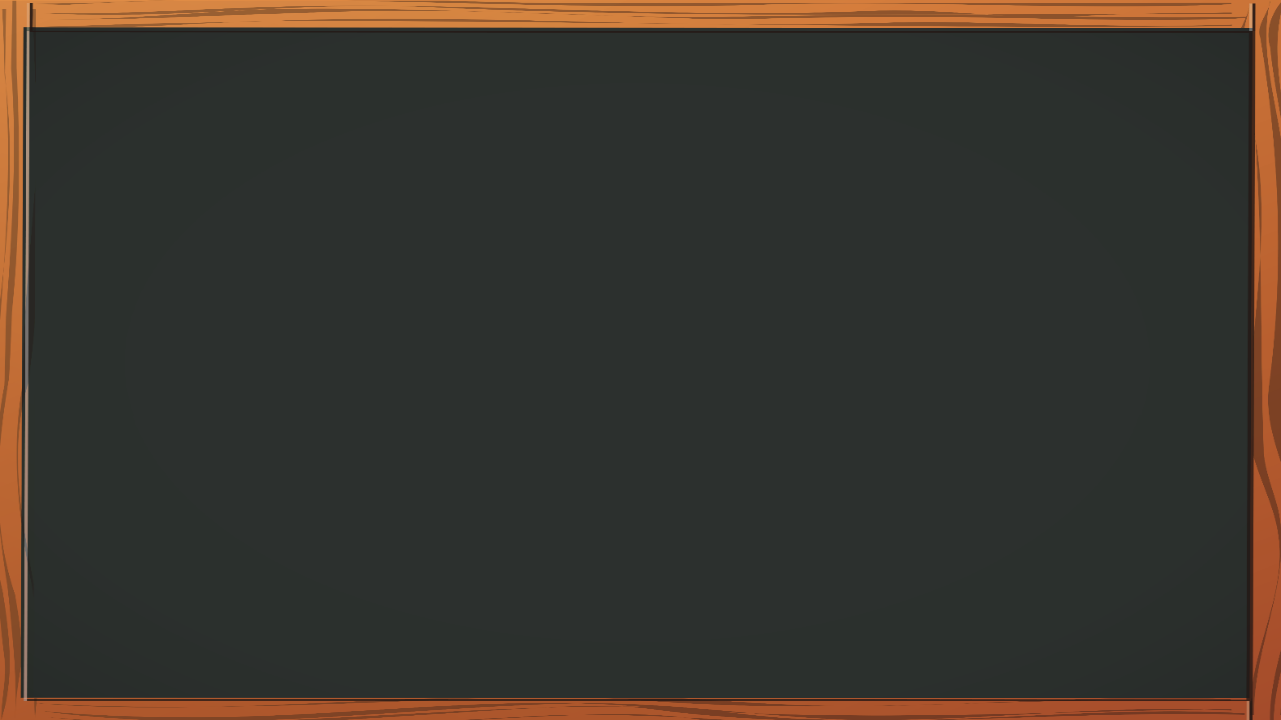 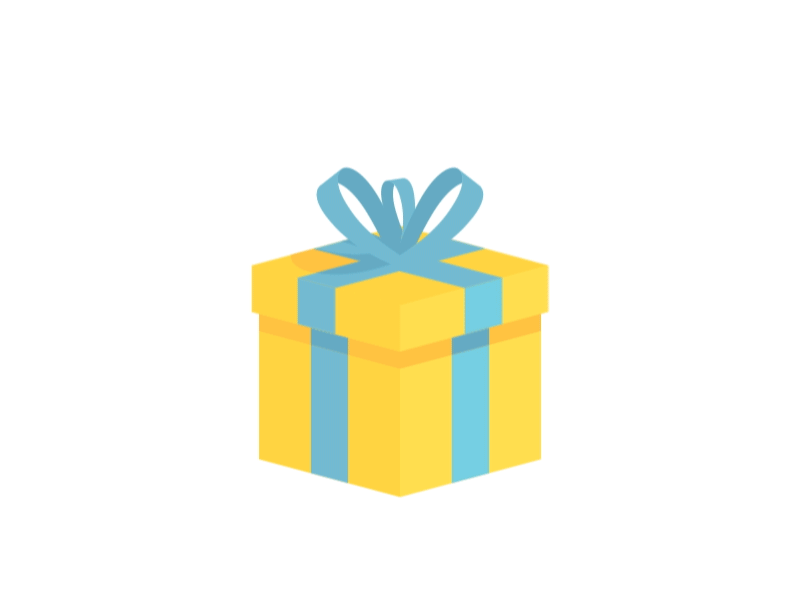 60
CÂU 1
6 yến = ……..kg
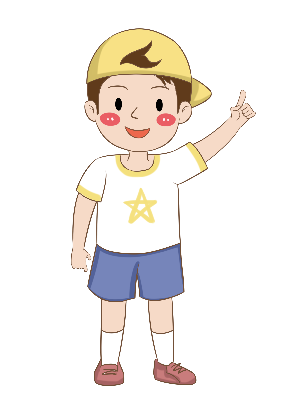 4
40kg = ………. yến
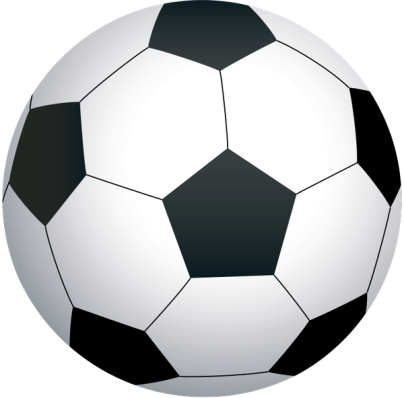 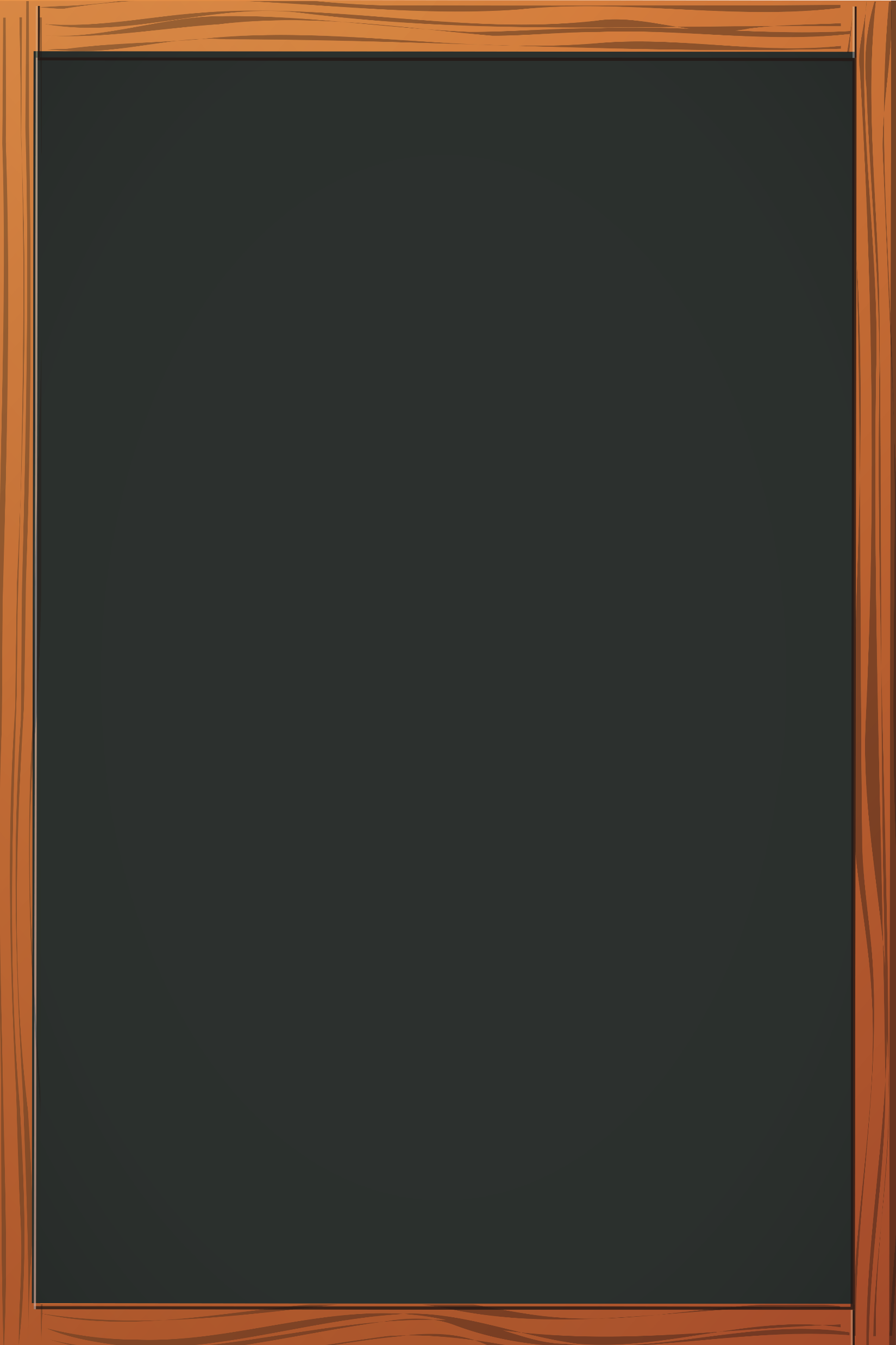 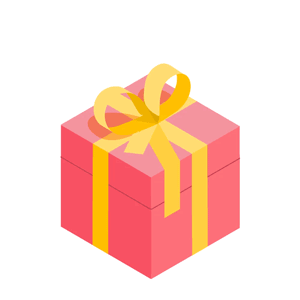 CÂU 2
10 kg x 3= ……kg
30
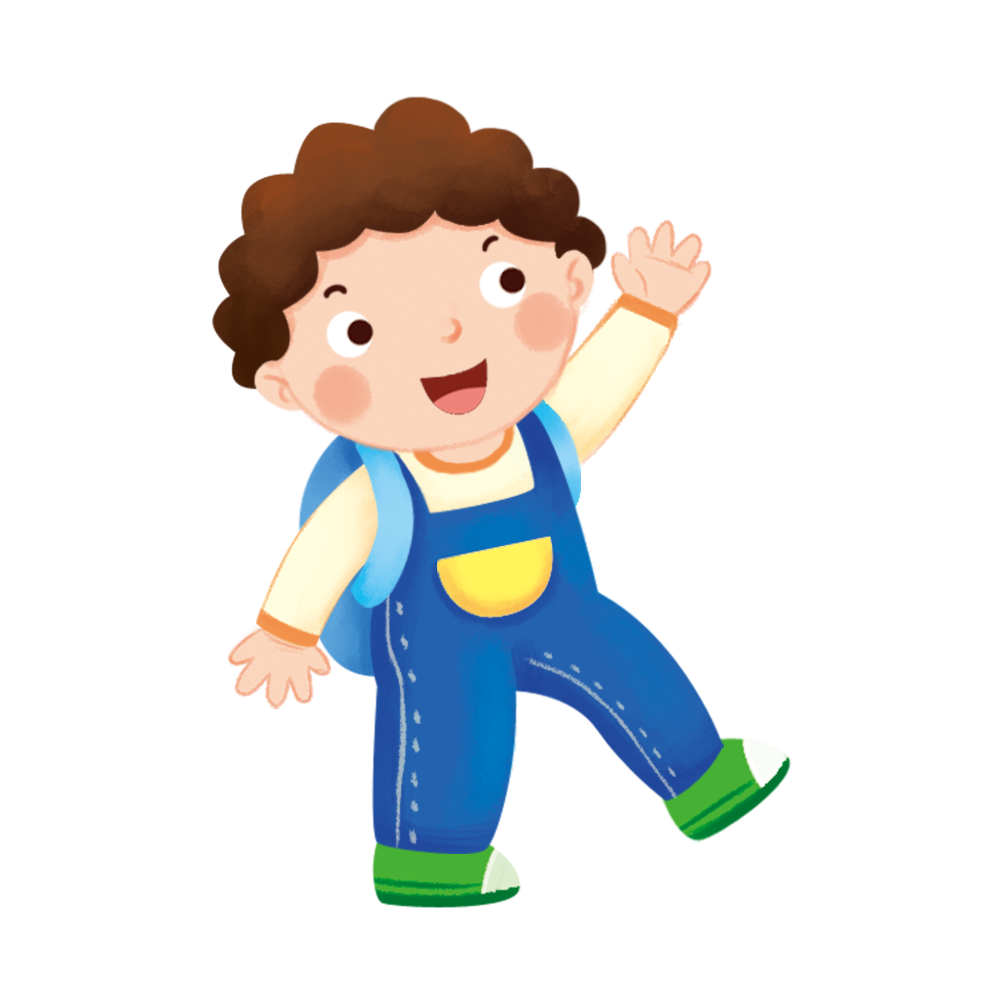 800 kg :4= ……..kg
200
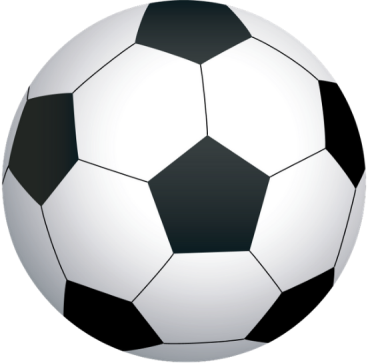 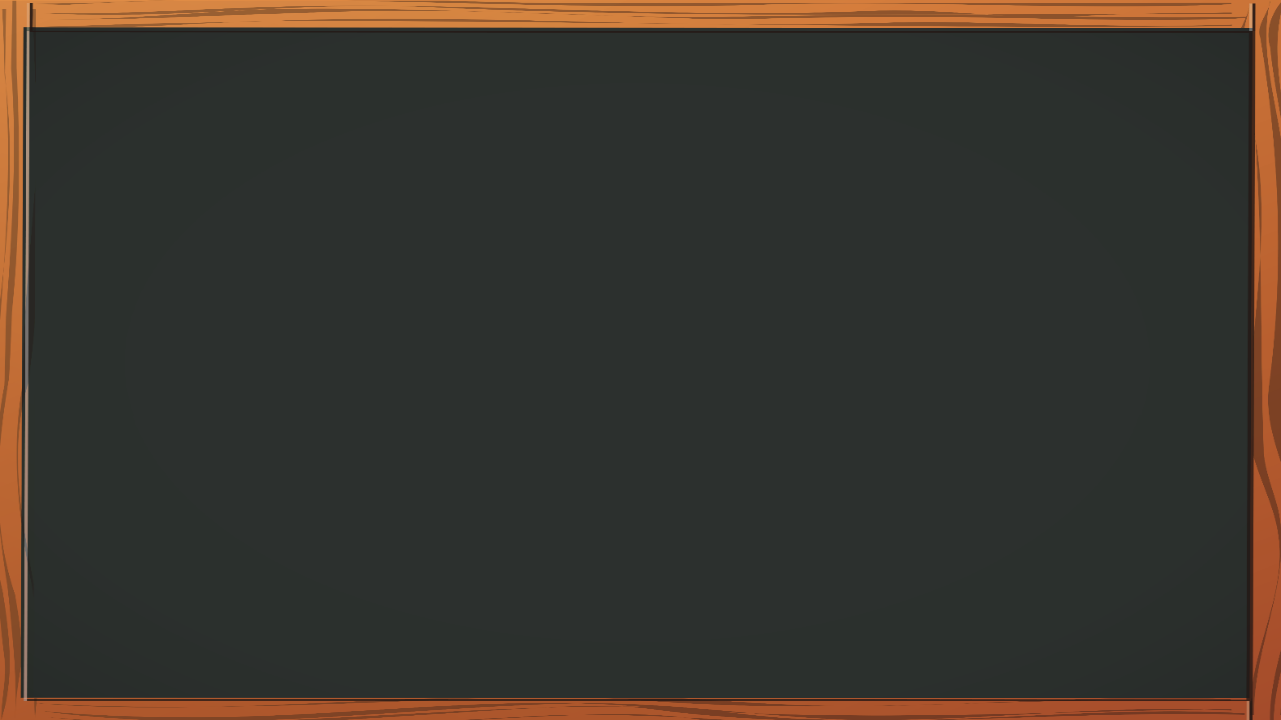 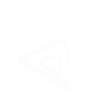 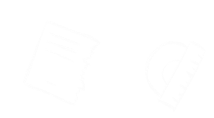 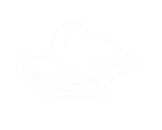 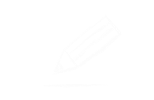 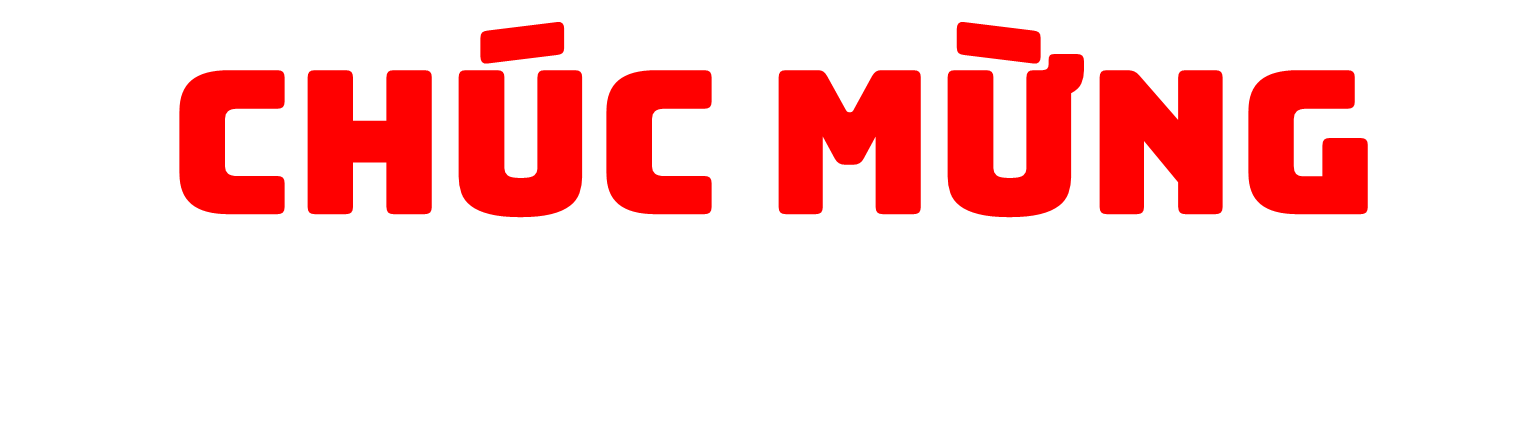 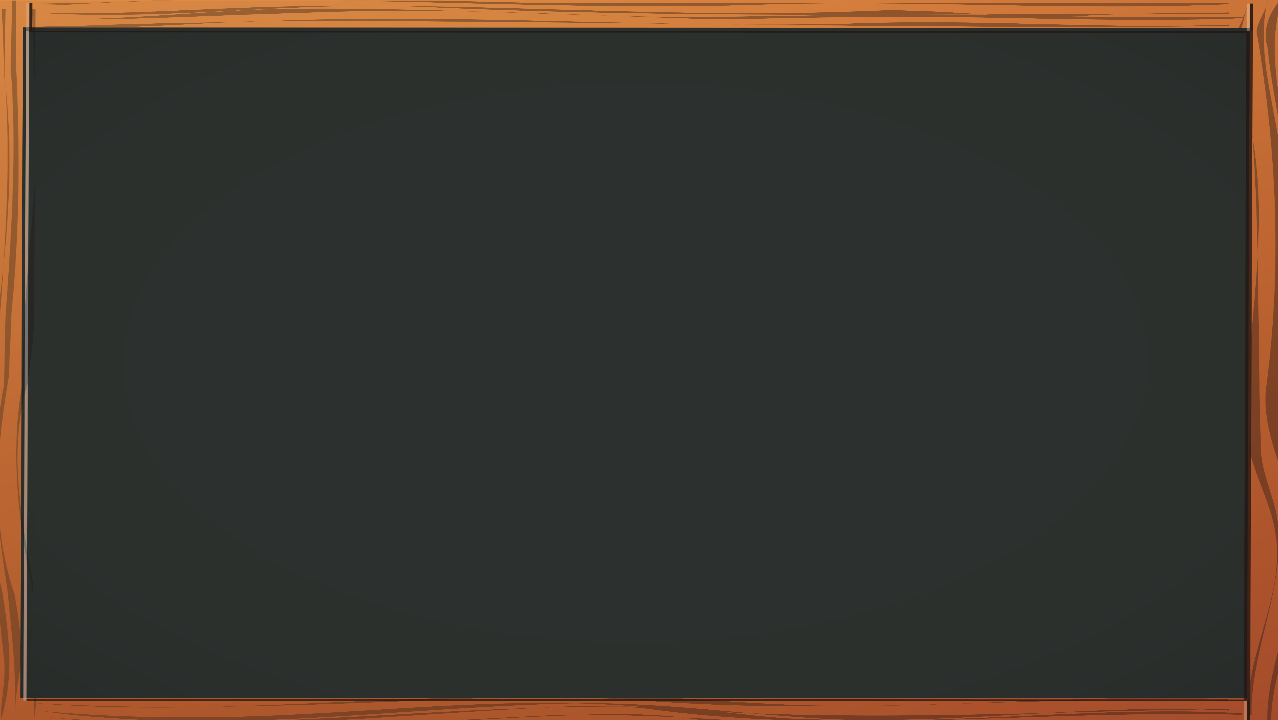 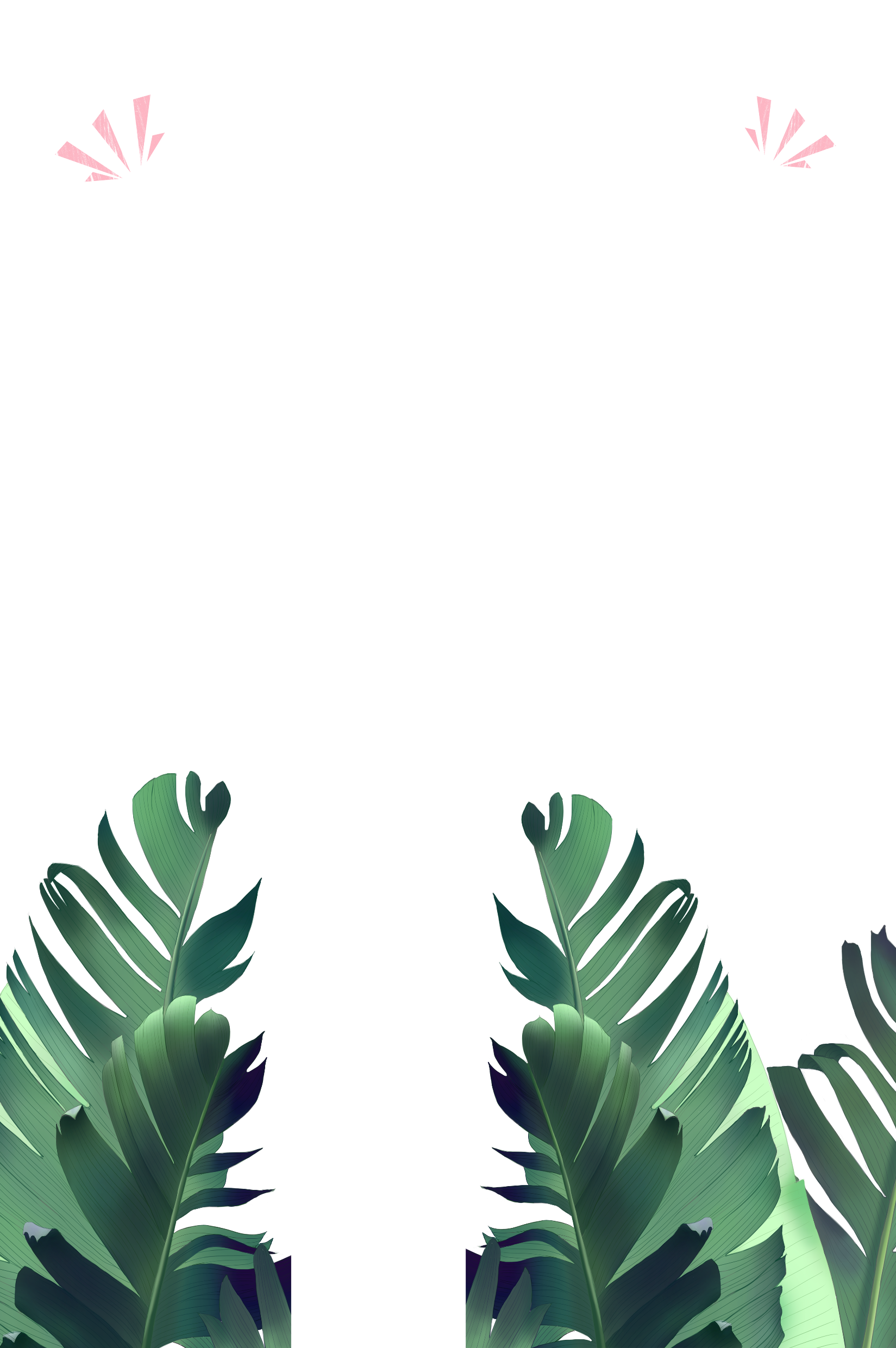 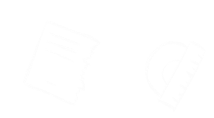 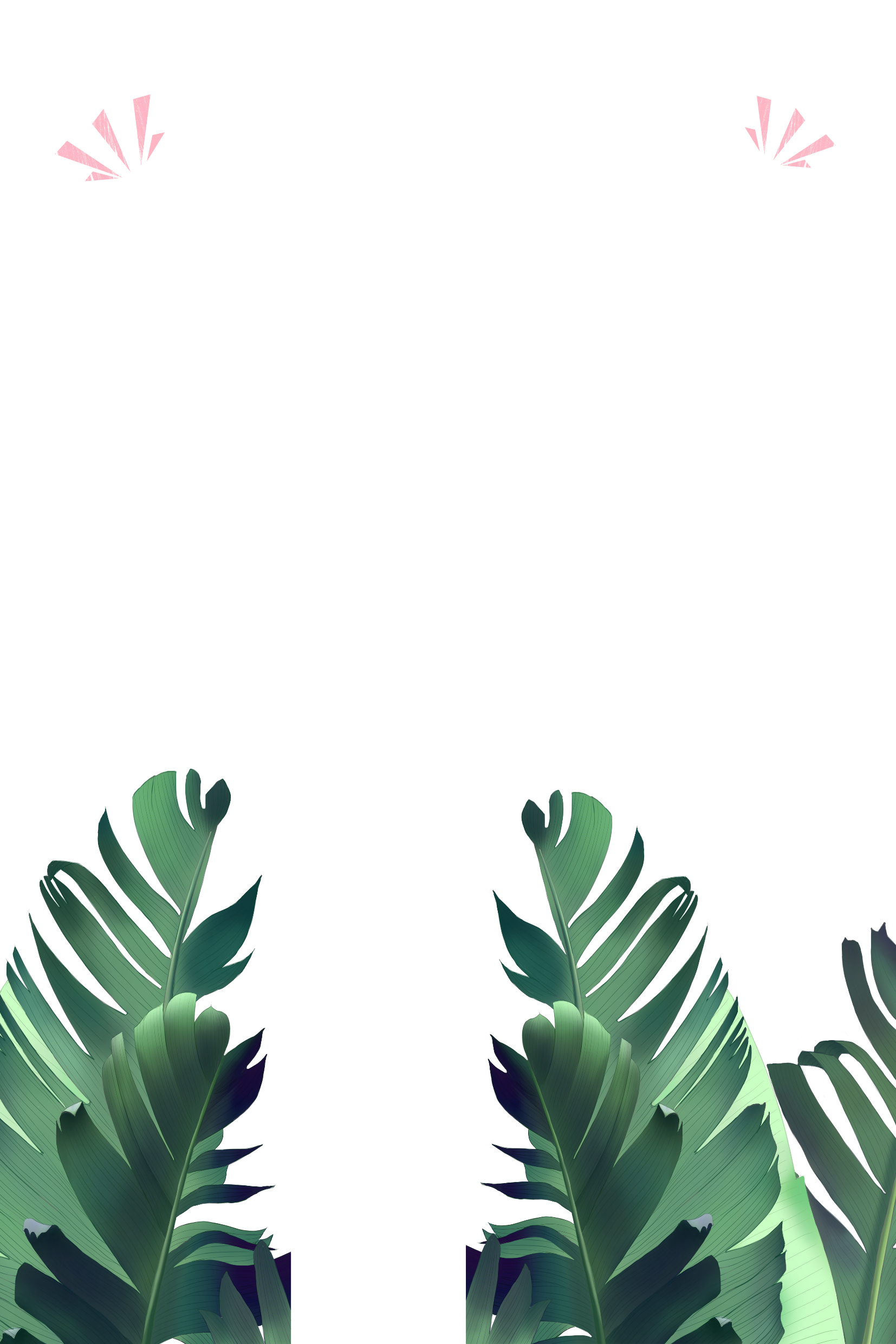 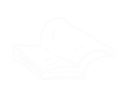 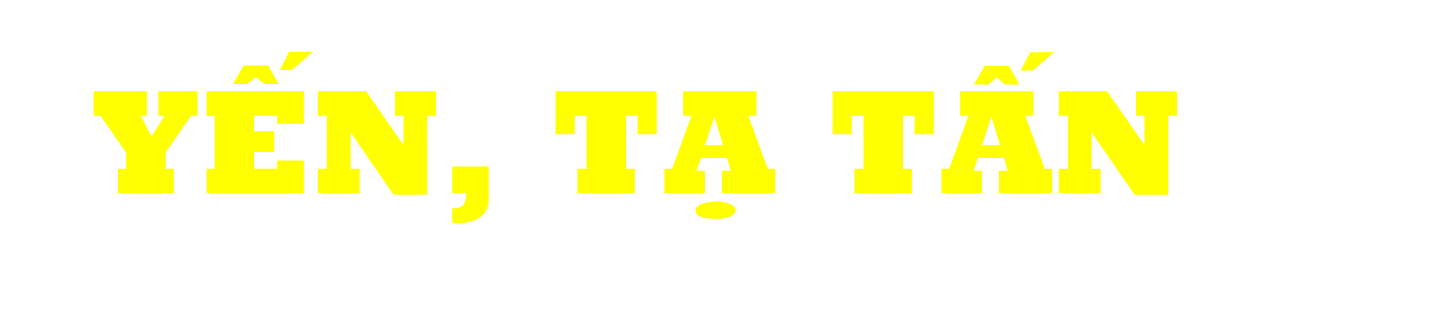 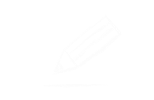 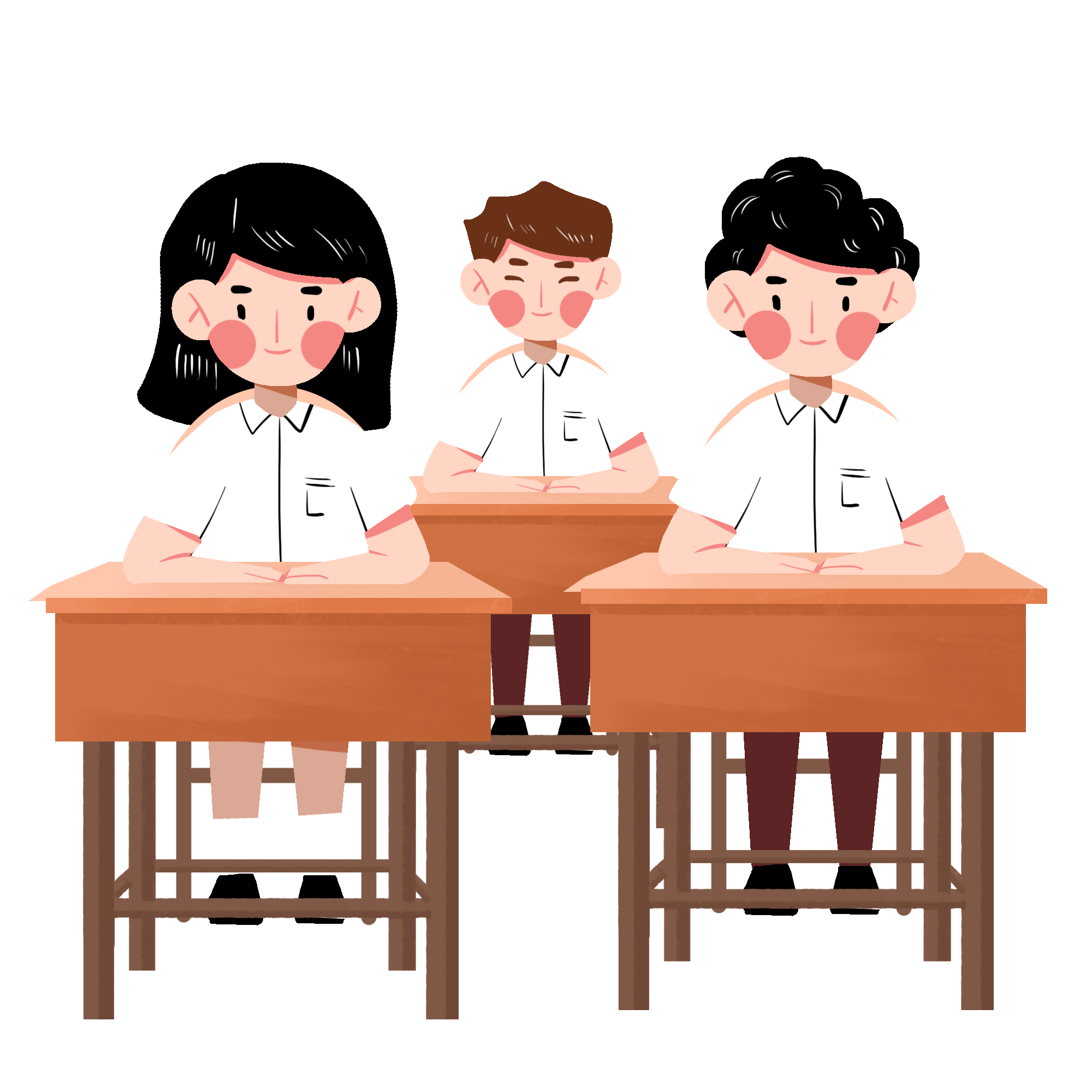 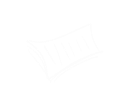 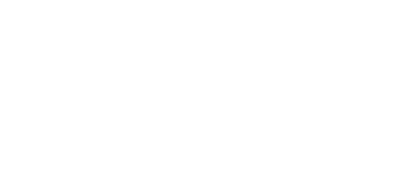 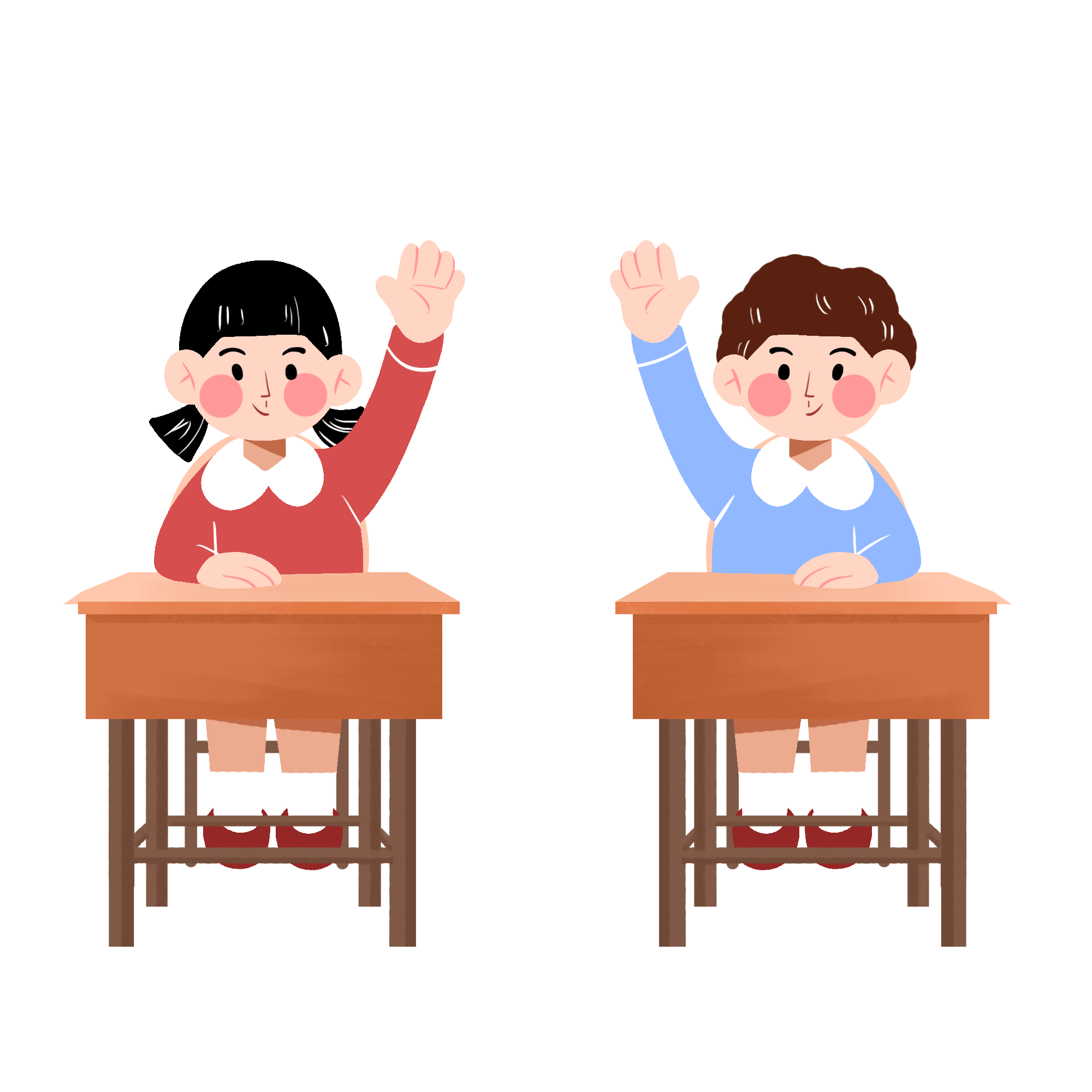 TOÁN 4 - BÀI 17
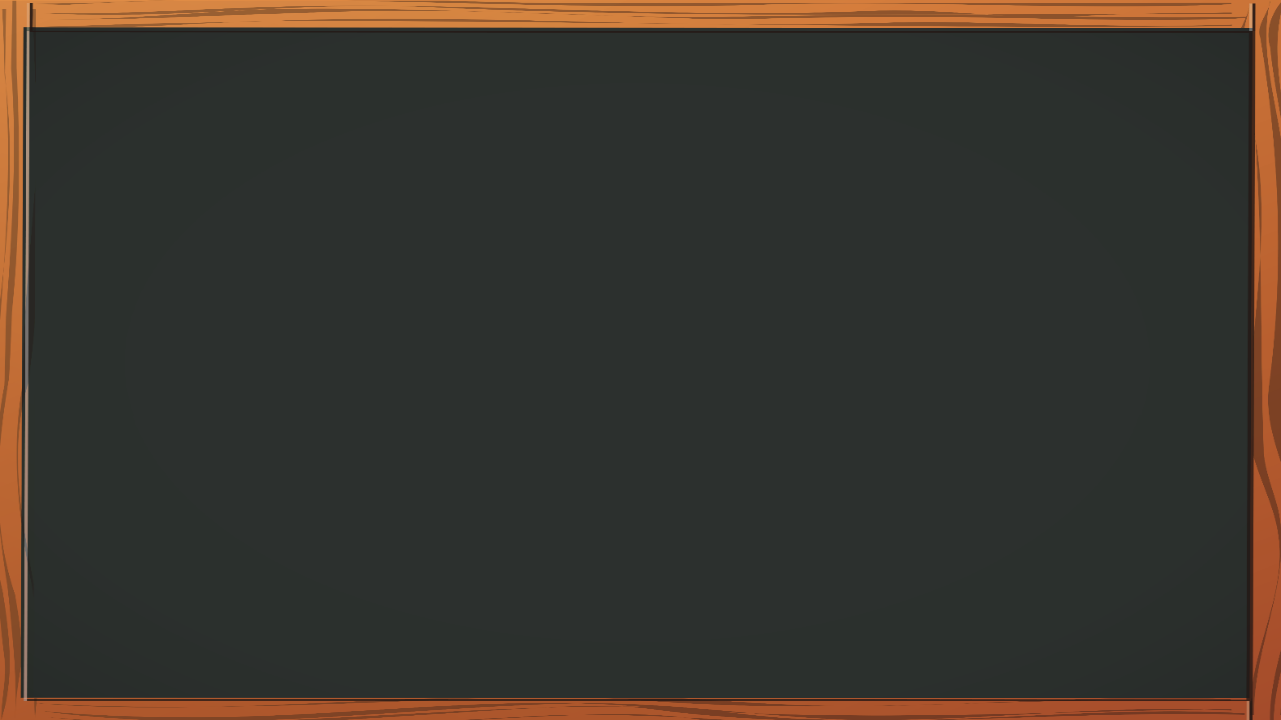 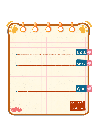 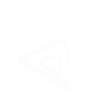 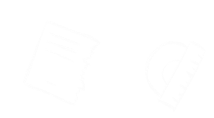 02
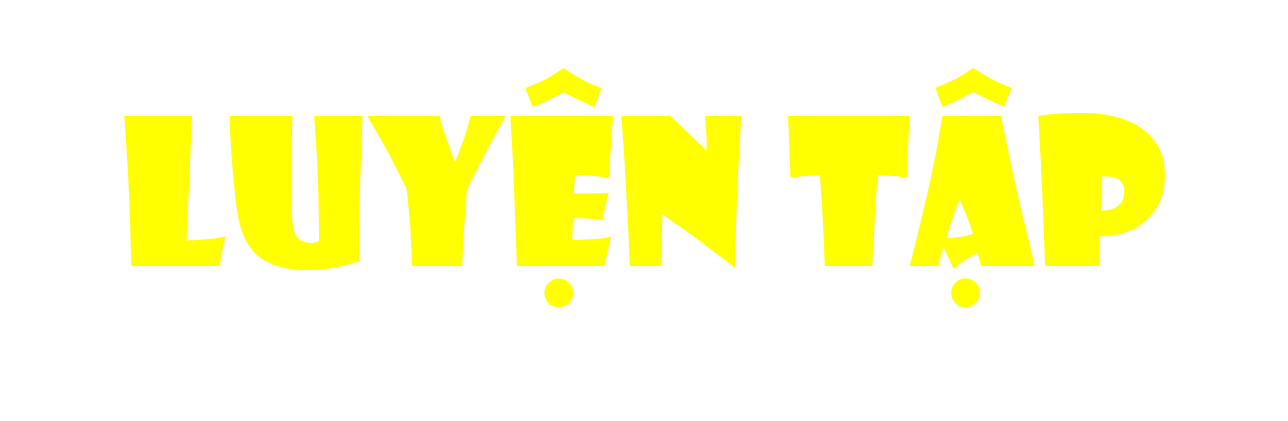 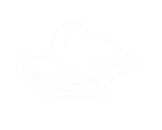 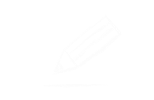 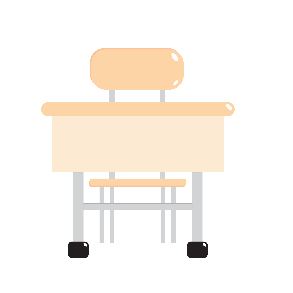 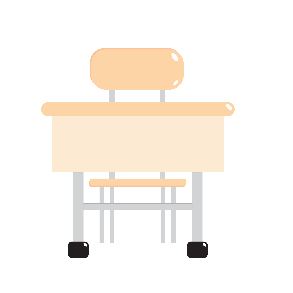 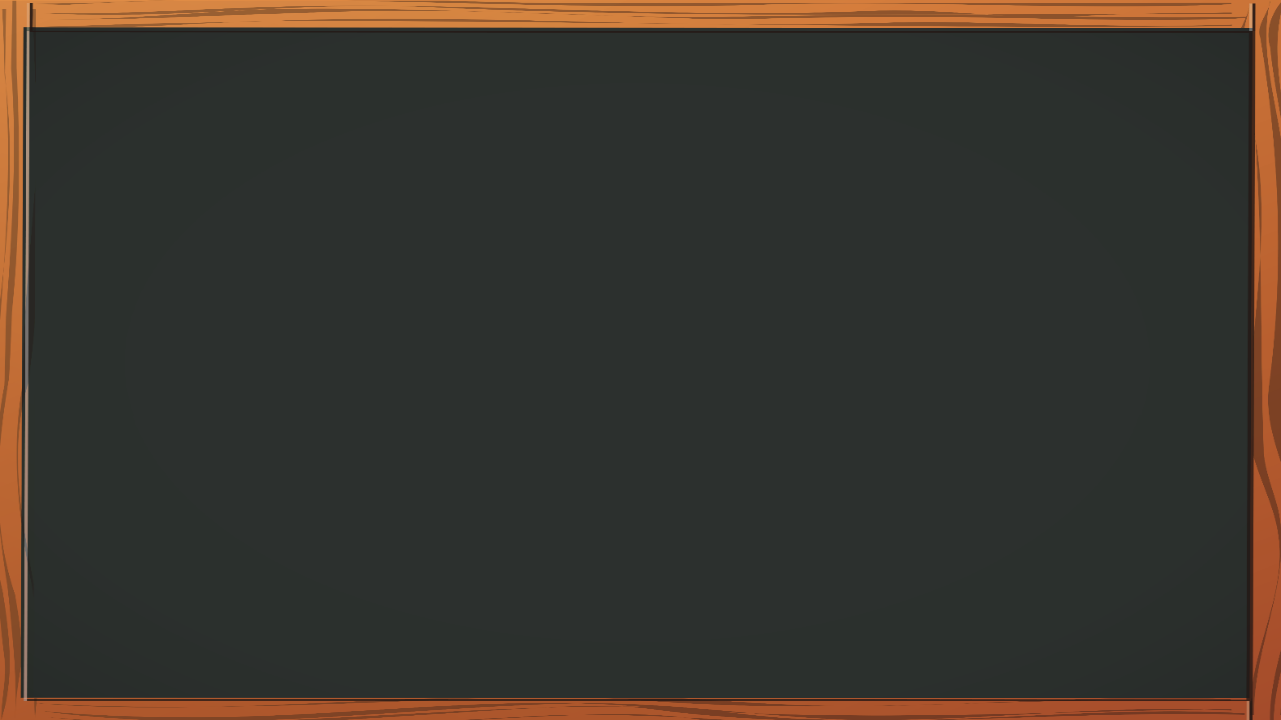 1. Dựa vào thông tin và hình vẽ dưới đây, hãy xác định cân nặng của mỗi con vật. Biết rằng cân nặng của ba con vật đó là: 1 300 kg, 1 tấn và 2 tấn.
1 300 kg
1 tấn
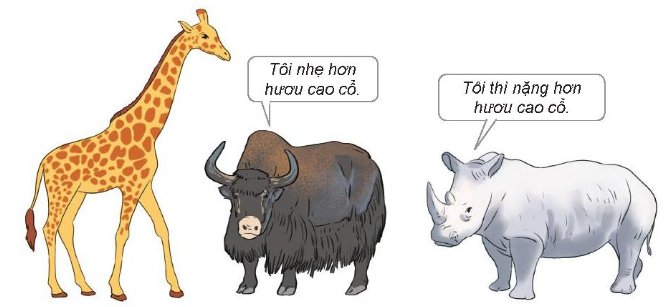 2 tấn
NẶNG NHẤT
NHẸ NHẤT
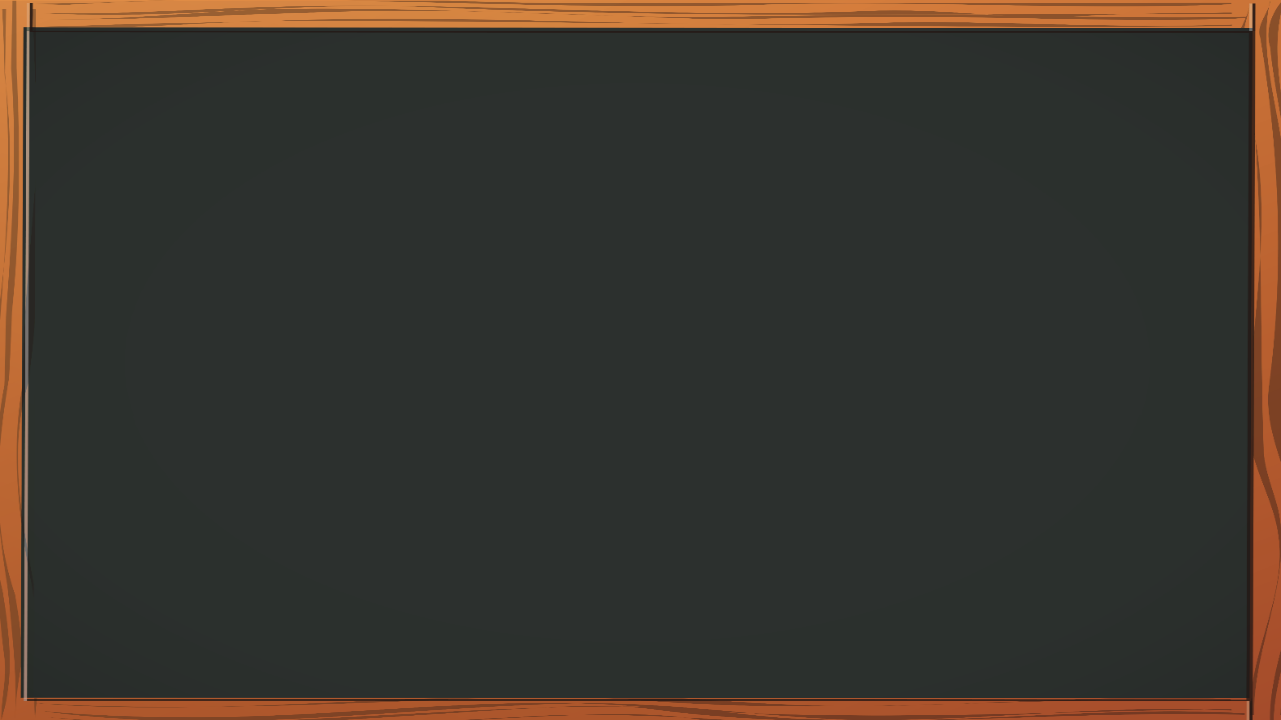 2. SỐ ?
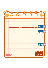 45
505
a) 4 yến 5 kg =          kg
c) 6 tấn 40 kg =             kg
b) 5 tạ 5 kg =           kg
d) 3 tạ 2 yến =          yến
e) 5 tấn 2 tạ =          tạ
?
?
?
?
?
6 040
32
g) 4 tấn 50 yến =           yến
?
52
450
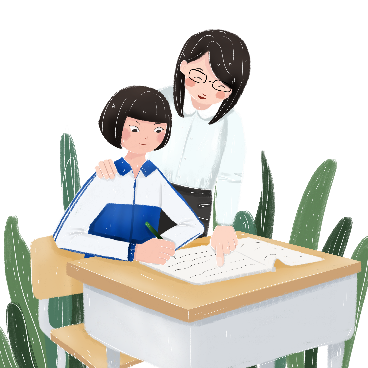 Dựa vào các cách đổi:
1 yến = 10kg ; 1 tạ = 10 yến ; 1 tạ = 100kg
1 tấn = 10 tạ = 100 yến ; 1 tấn = 1000kg
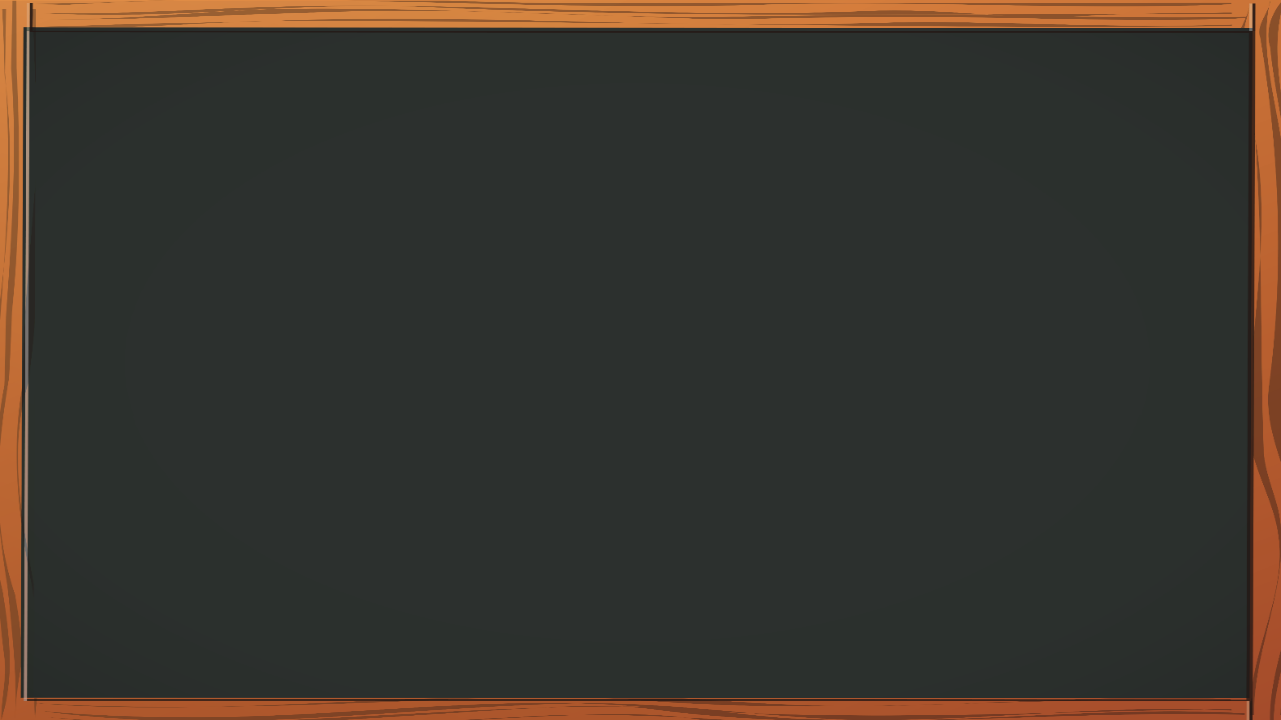 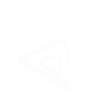 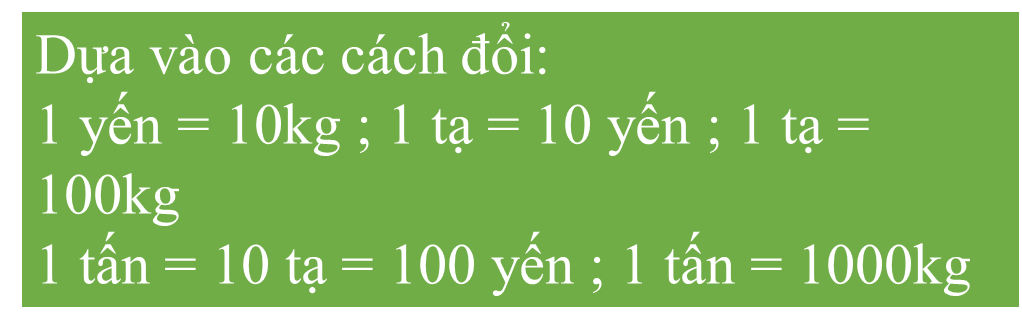 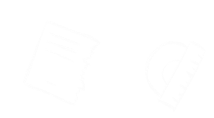 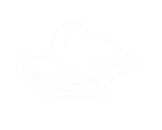 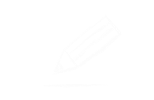 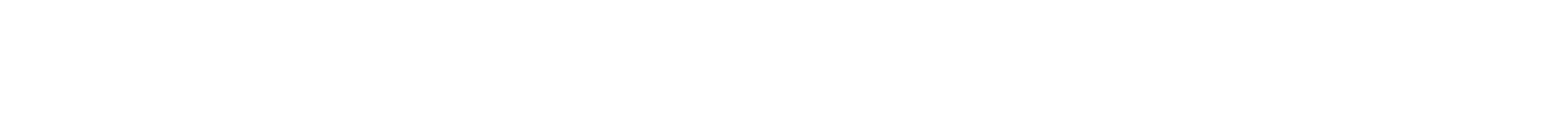 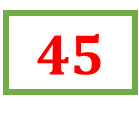 1 yến= 10kg
4 yến= 40kg
4 yến 5kg= 40 kg +5 kg= 45kg
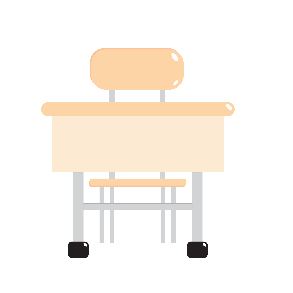 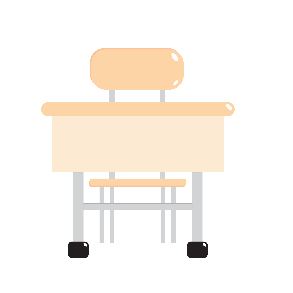 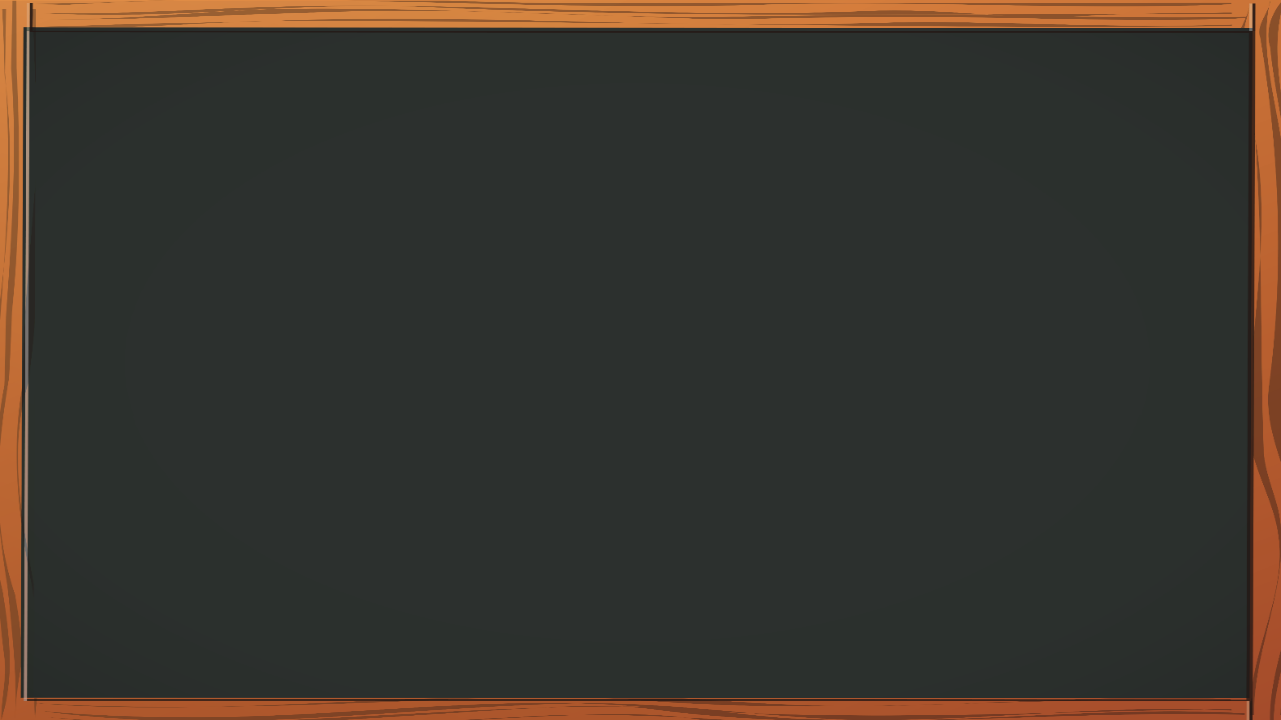 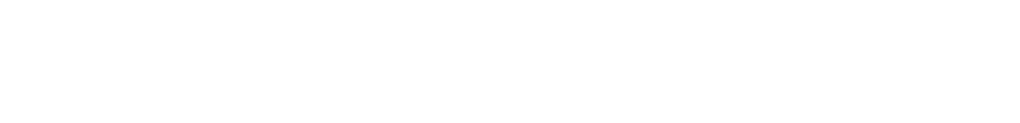 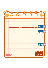 Rô – bốt chọn một trong ba ô cửa.
Sau mỗi ô cửa là một trong ba con vật: con dê trắng cân nặng 6 yến, con dê đen cân nặng 30 kg, con bò cân nặng 2 tạ.
Trong các câu dưới đây, câu nào đúng?
A. Phía sau cánh cửa mà Rô-bốt chọn chắc chắn có con bò cân nặng 20 kg.
B. Phía sau cánh cửa mà Rô-bốt chọn có thể có một con dê đen cân nặng 3 tạ.
C. Phía sau cánh cửa mà Rô-bốt chọn có thể có một con dê trắng cân nặng 60 kg.
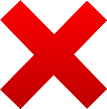 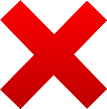 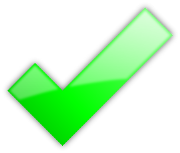 Câu C đúng vì phía sau một trong số ba ô cửa đó có một con dê trắng nặng 6 yến = 60kg.
Câu A sai vì con bò cân nặng 2 tạ = 200kg. Nên chắc chắn phía sau cánh cửa mà Rô-bốt chọn không có con bò nào nặng 20kg.
Câu B sai vì con dê đen cân nặng 3tạ = 300kg. Nhưng phía sau cánh cửa  chỉ có con dê đen  nặng 30kg.
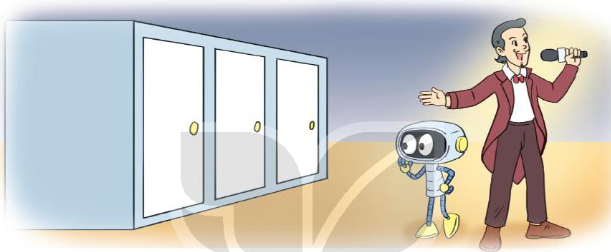 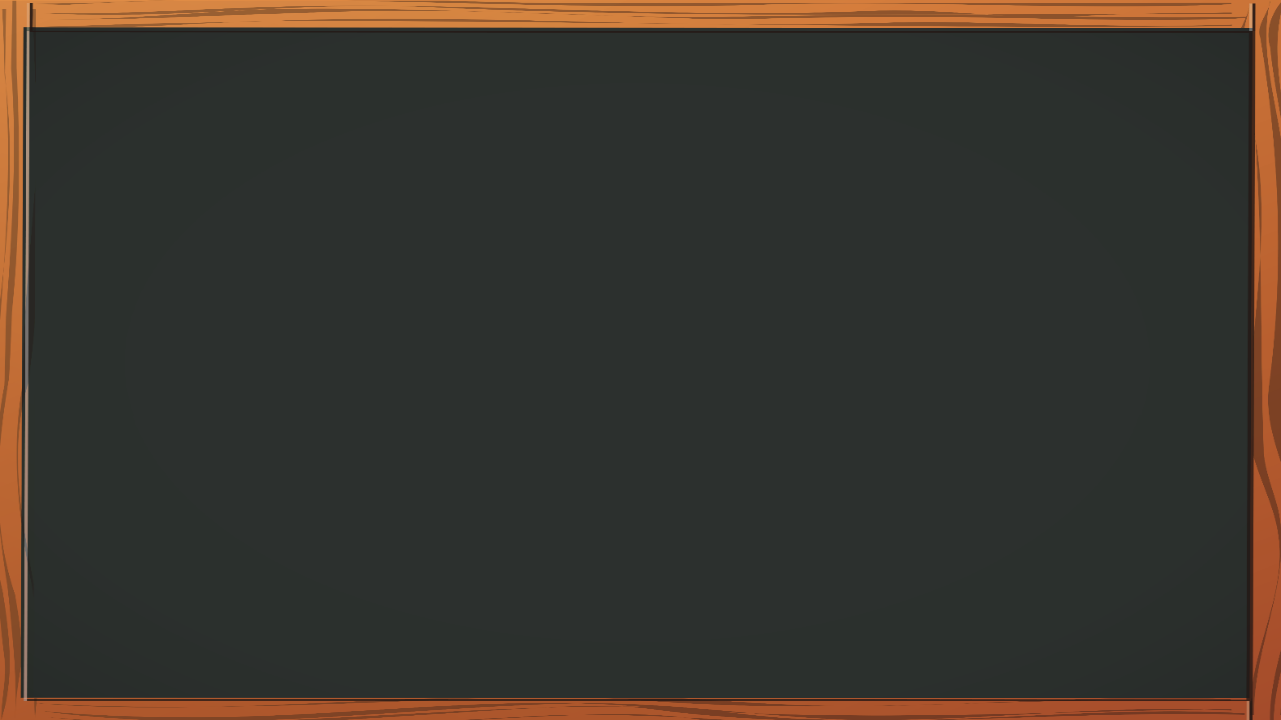 4. Một chiếc xe chở được nhiều nhất 7 tạ hàng hoá. Biết trên xe đã có 300 kg na bở. Người ta muốn xếp thêm những thùng na dai lên xe, mỗi thùng cân nặng 5 kg. Hỏi trên chiếc xe đó có thể chở được thêm 90 thùng na dai hay không?
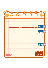 Bài giải:
Xe chở được nhiều nhất 7 tạ = 700 kg hàng hóa, mà trên xe đã có sẵn 300kg na bở, nên người ta có thể chở thêm nhiều nhất là 700kg – 300kg = 400 kg na dai.
  90 thùng na dai nặng: 5 x 90 = 450 kg
Vậy chiếc xe đó không thể chở thêm 90 thùng na dai.
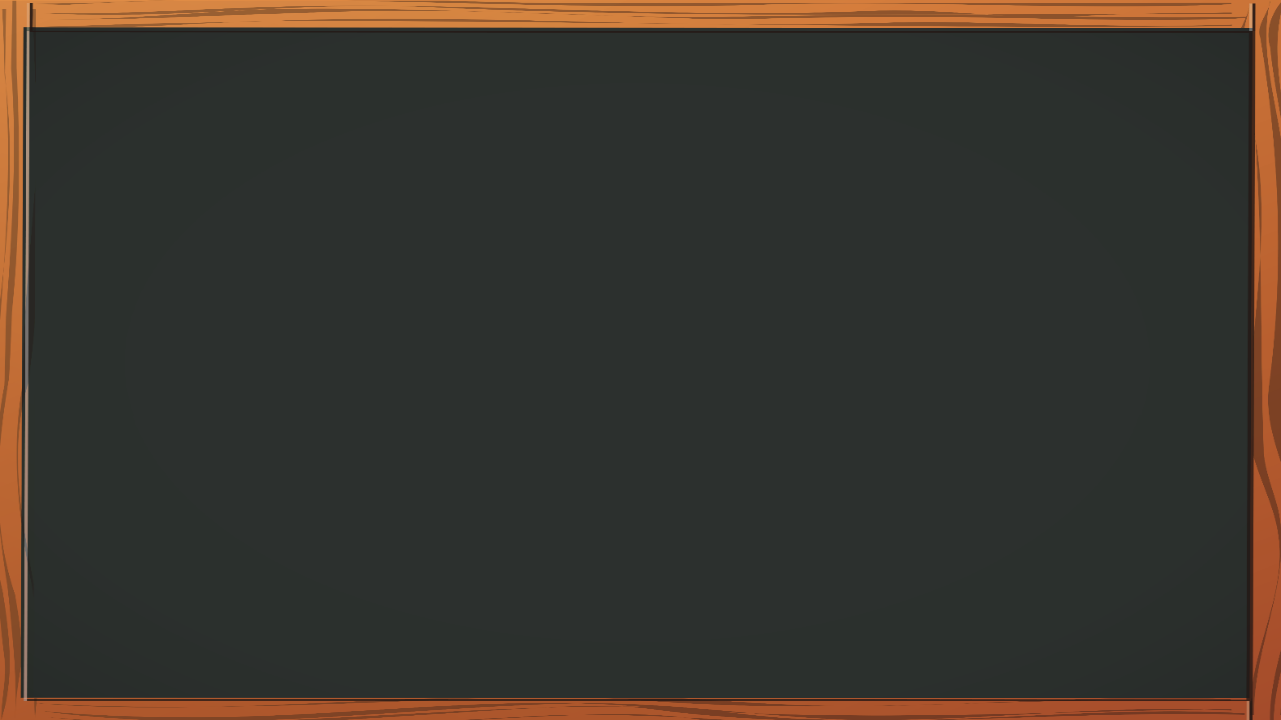 4. Một chiếc xe chở được nhiều nhất 7 tạ hàng hoá. Biết trên xe đã có 300 kg na bở. Người ta muốn xếp thêm những thùng na dai lên xe, mỗi thùng cân nặng 5 kg. Hỏi trên chiếc xe đó có thể chở được thêm 90 thùng na dai hay không?
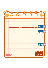 -    Đổi 7 tạ sang đơn vị kg
Tính cân nặng của 90 thùng na dai = Cân nặng của mỗi thùng na dai x 90
Khi đó tổng khối lượng na dai và na bở cân nặng bao nhiêu.
So sánh tổng khối lượng na dai và na bở so với tổng khối lượng xe hàng chở nhiều nhất. 
-    Kết luận câu hỏi bài yêu cầu.
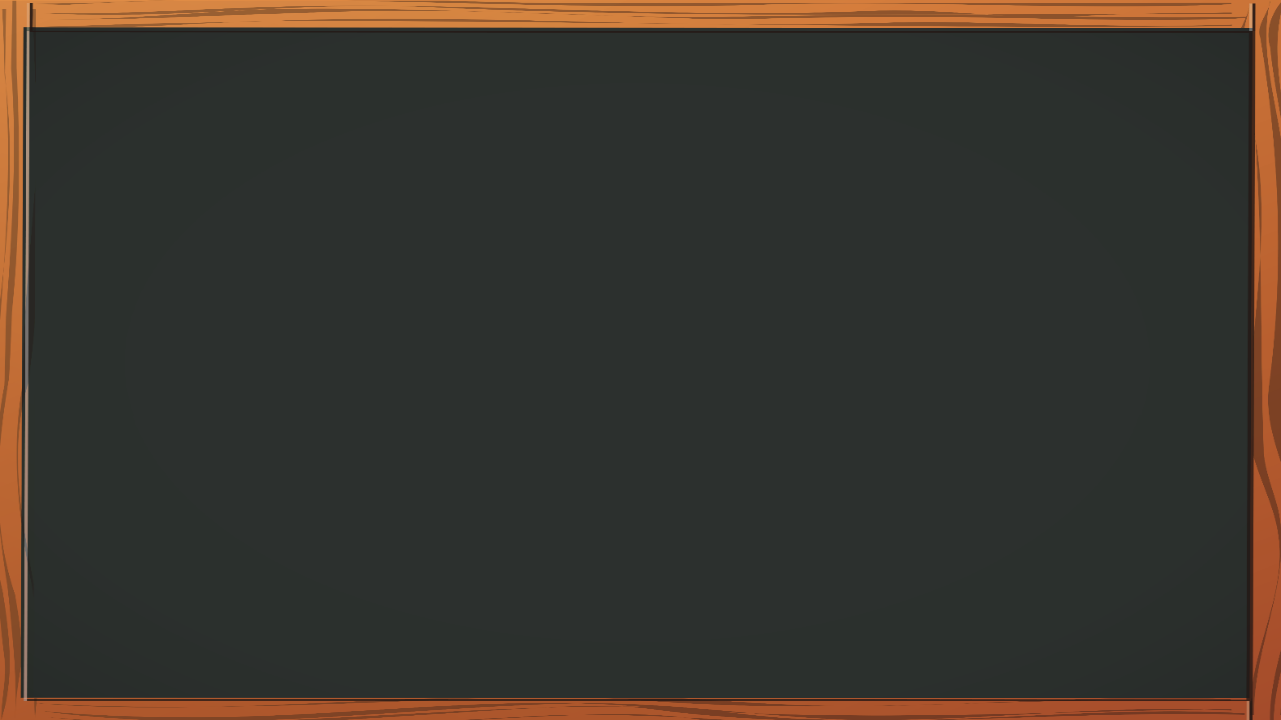 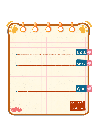 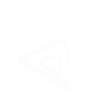 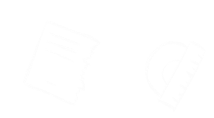 03
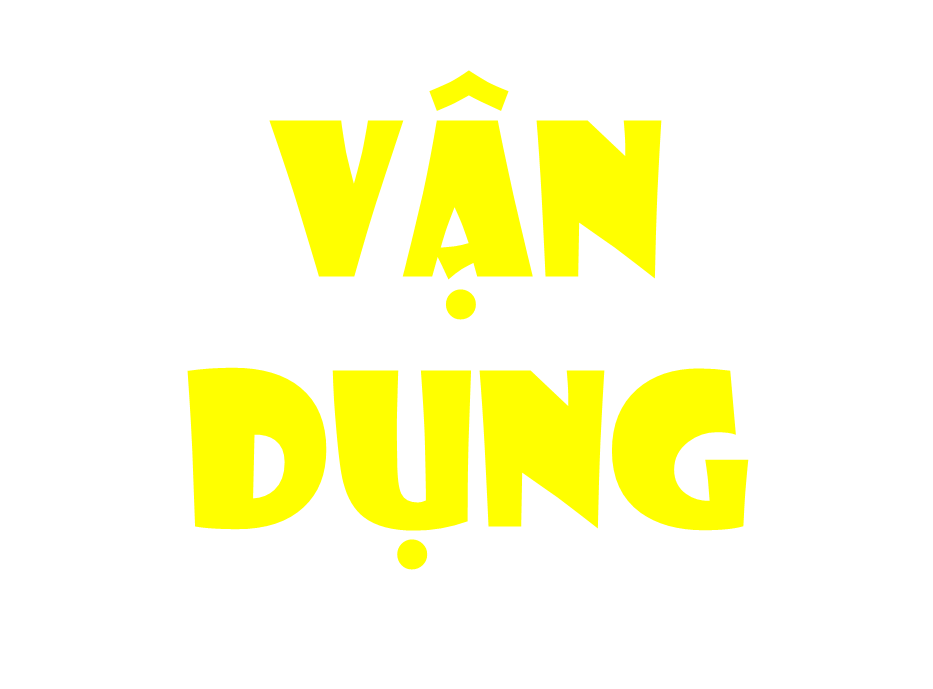 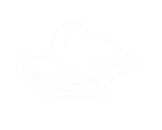 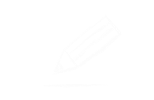 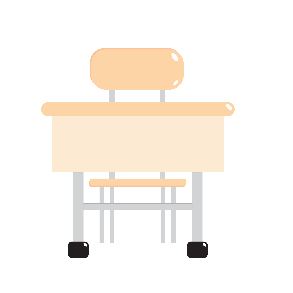 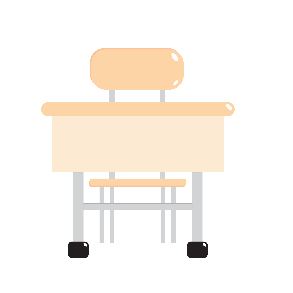 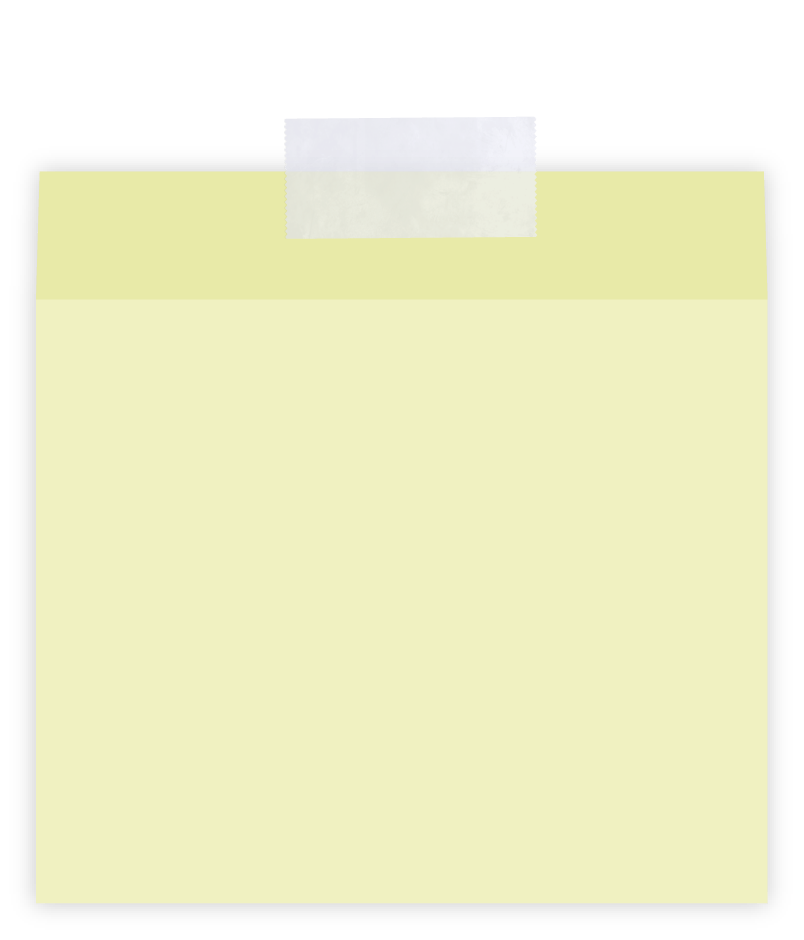 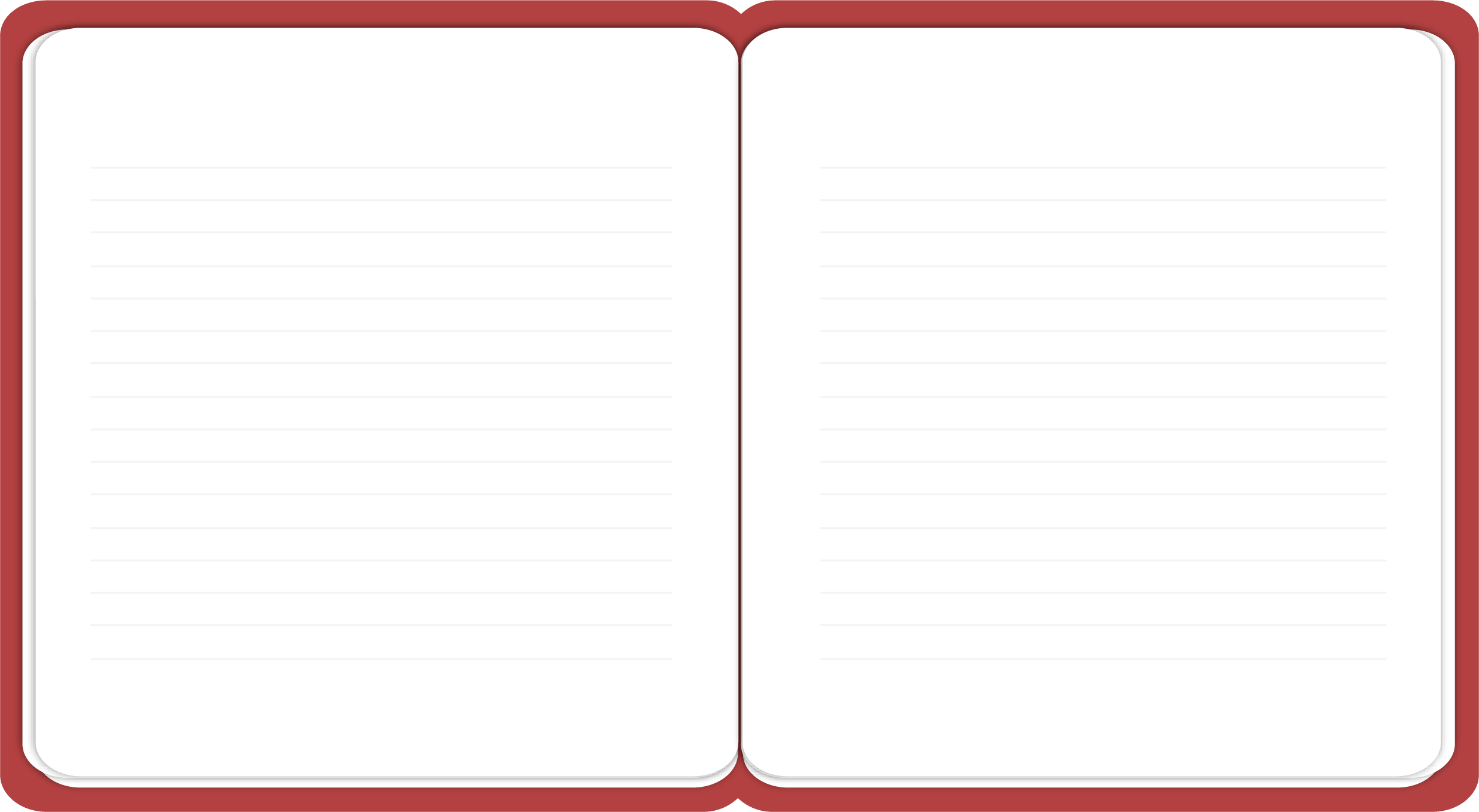 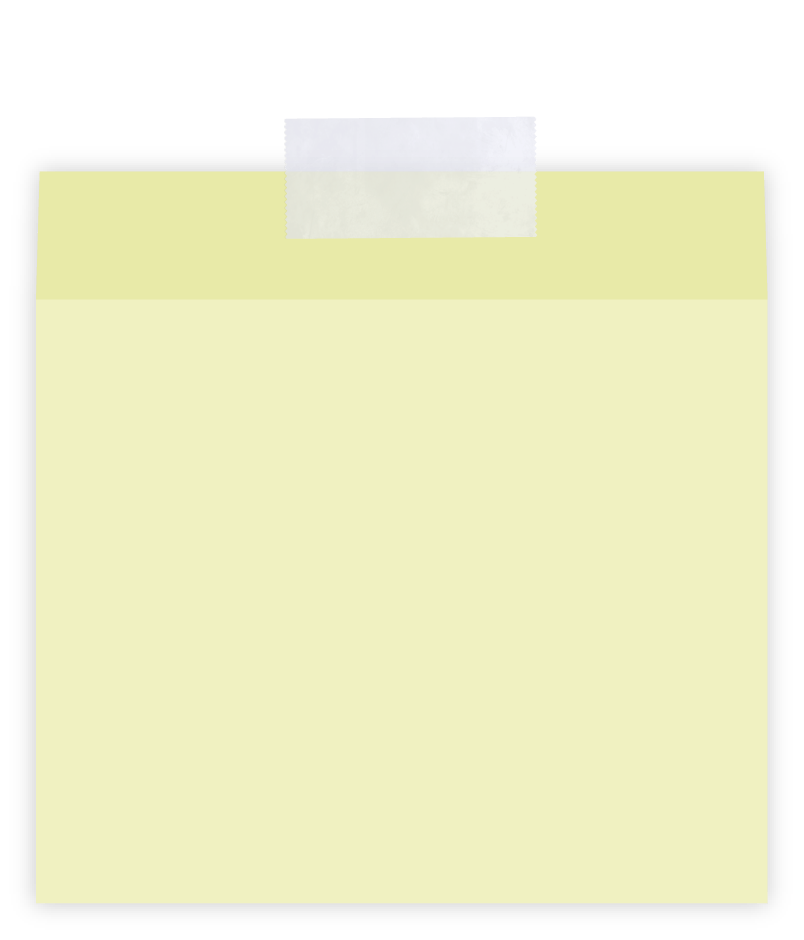 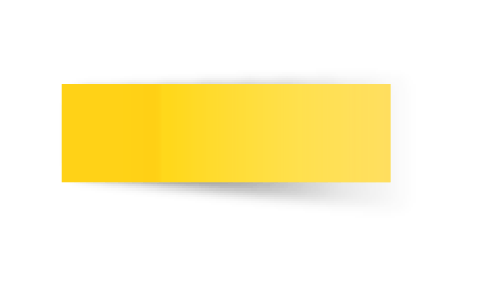 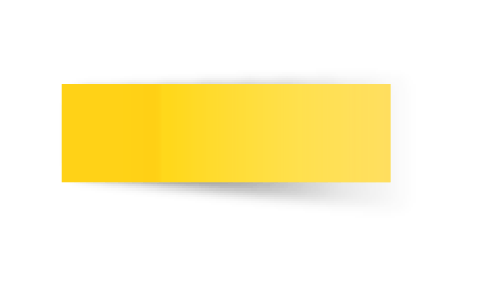 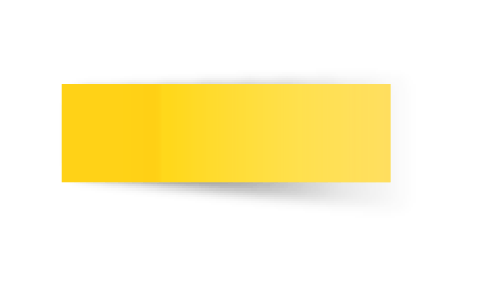 Mình sẽ đọc các câu hỏi. Các bạn hãy nhanh tay ghi đáp án đúng vào bảng con. Bạn nào ghi đúng đáp án và nhanh nhất sẽ nhận một phần thưởng. Các bạn đã hiểu luật chơi chưa nè?
AI NHANH AI ĐÚNG
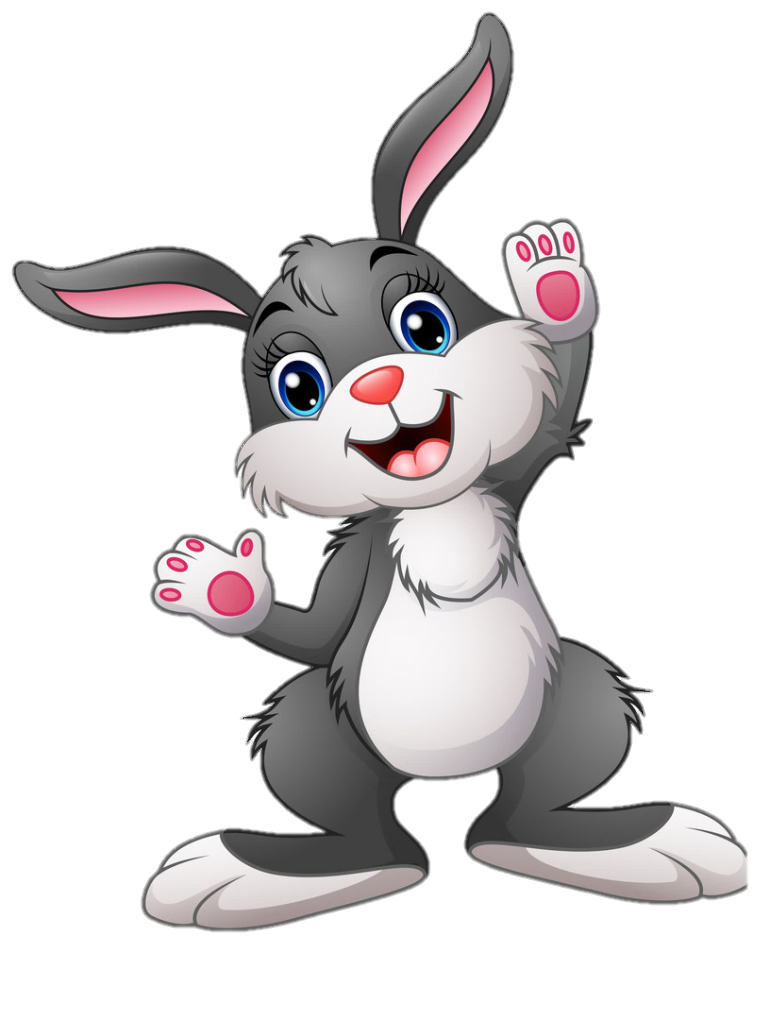 Please keep this slide for attribution.
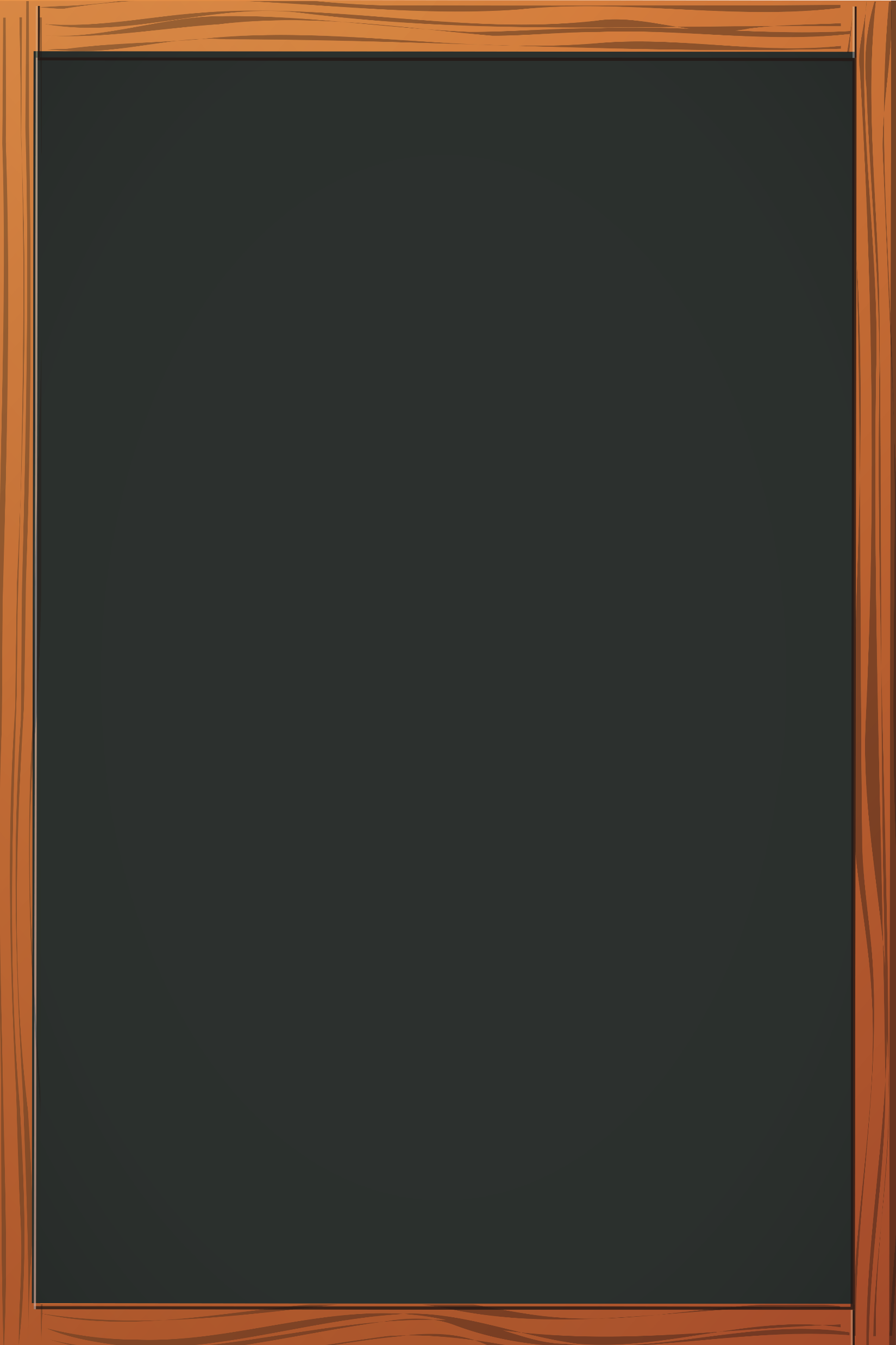 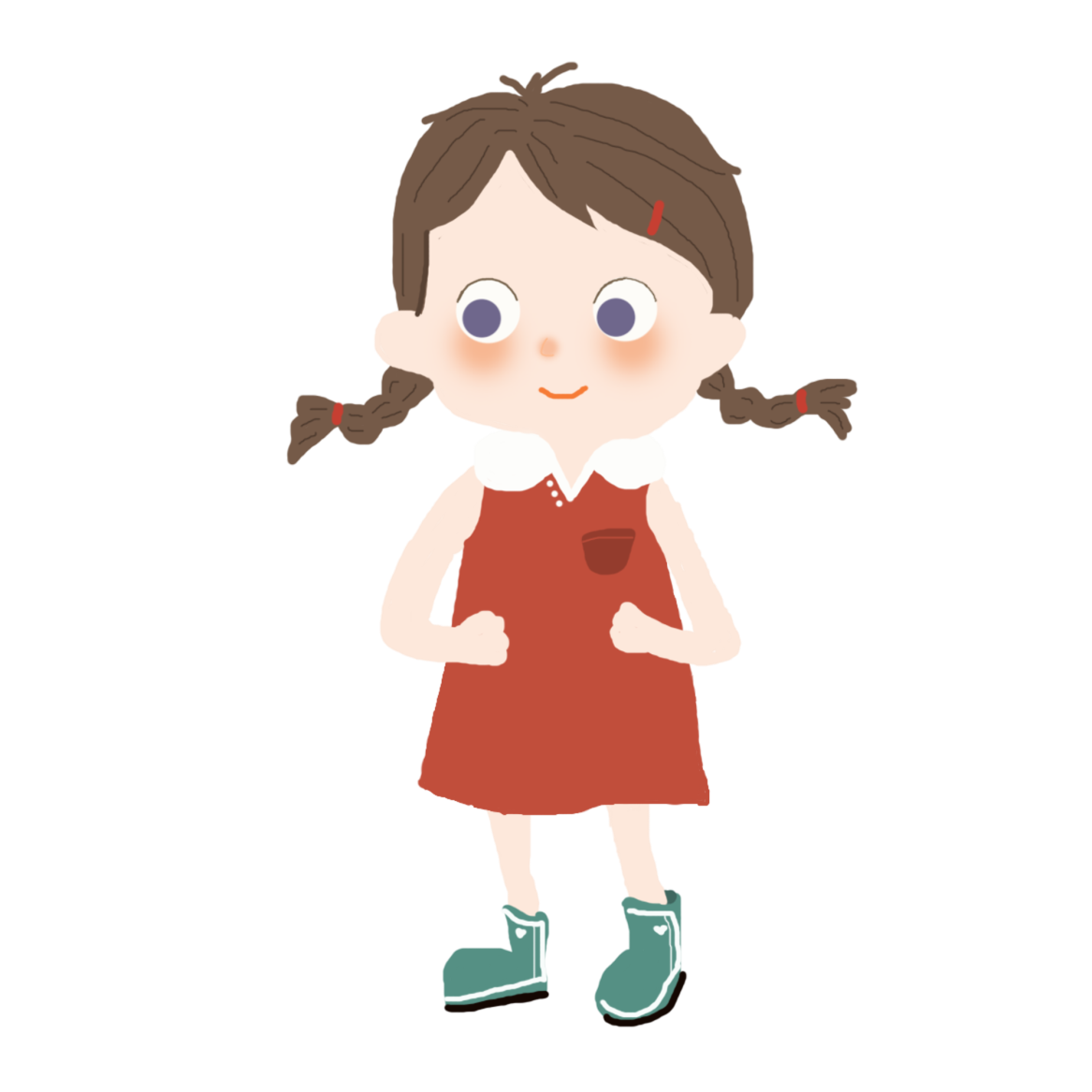 CÂU 1
3 tấn 5kg =….kg
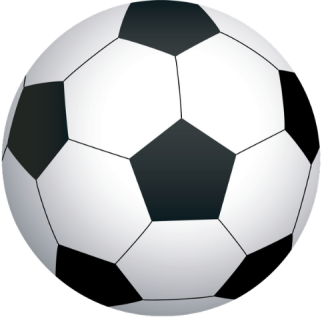 3005
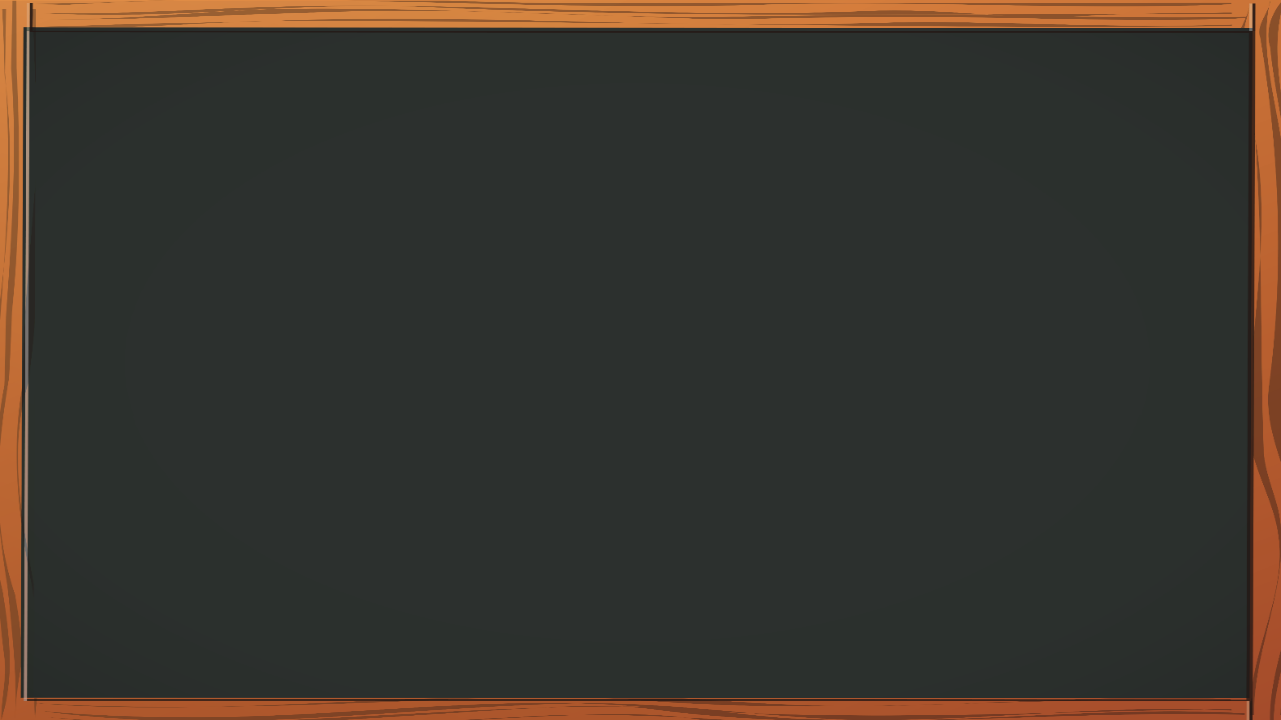 CÂU 2
6000 kg: 3 = ….kg
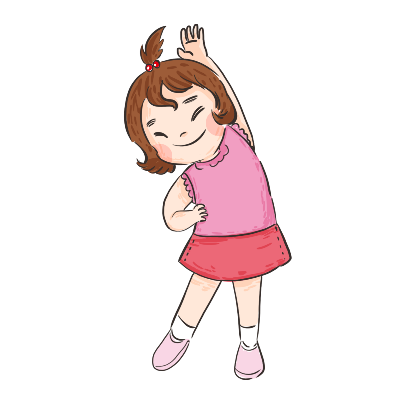 2 000
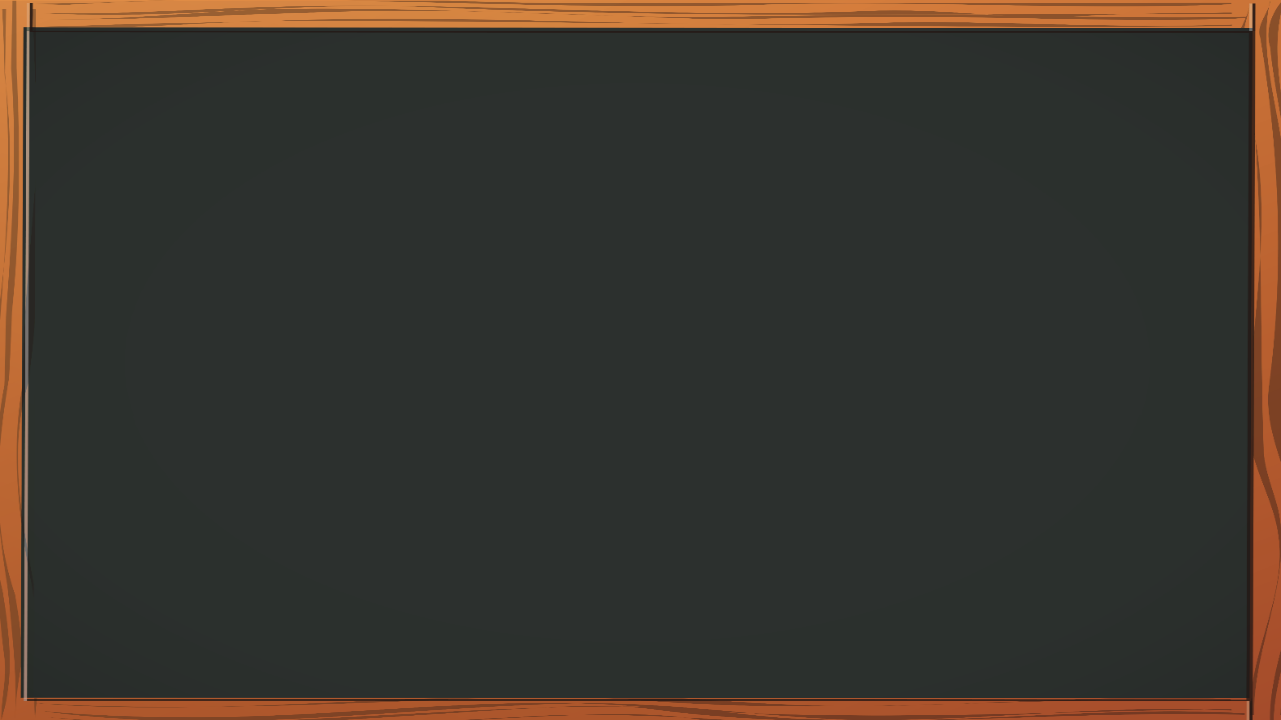 CÂU 3
6 000 kg = .…tạ
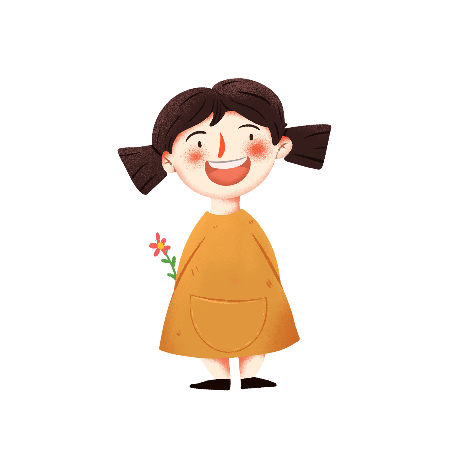 60
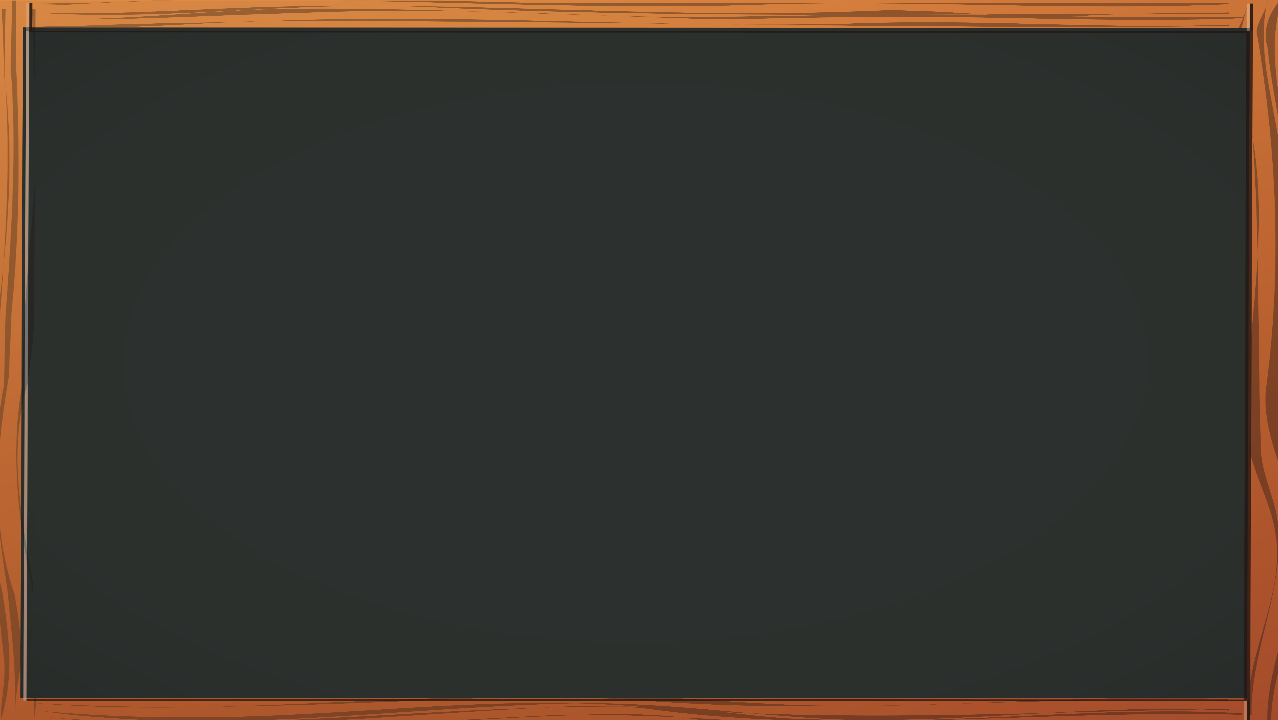 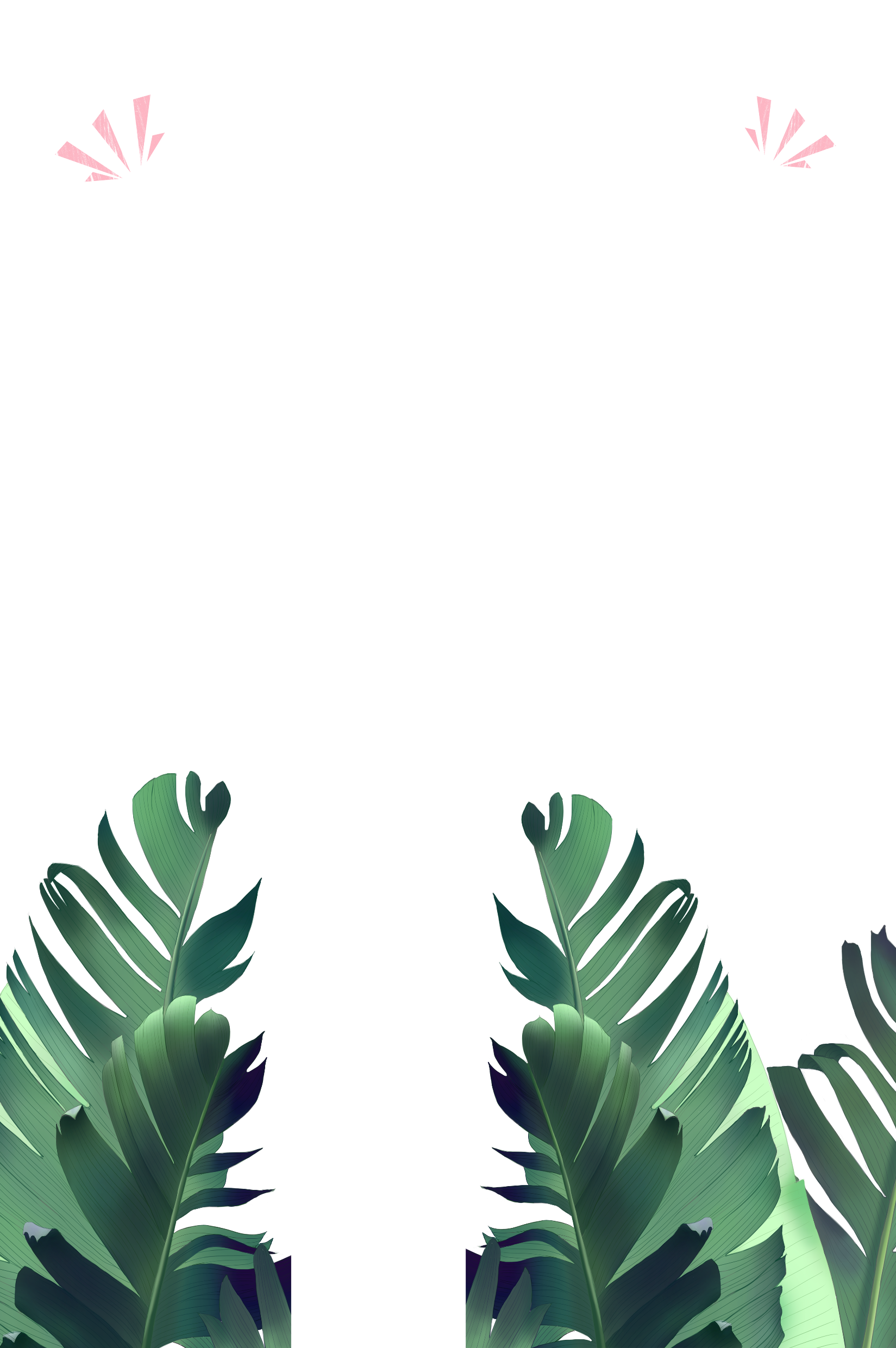 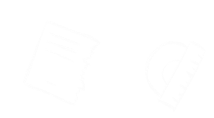 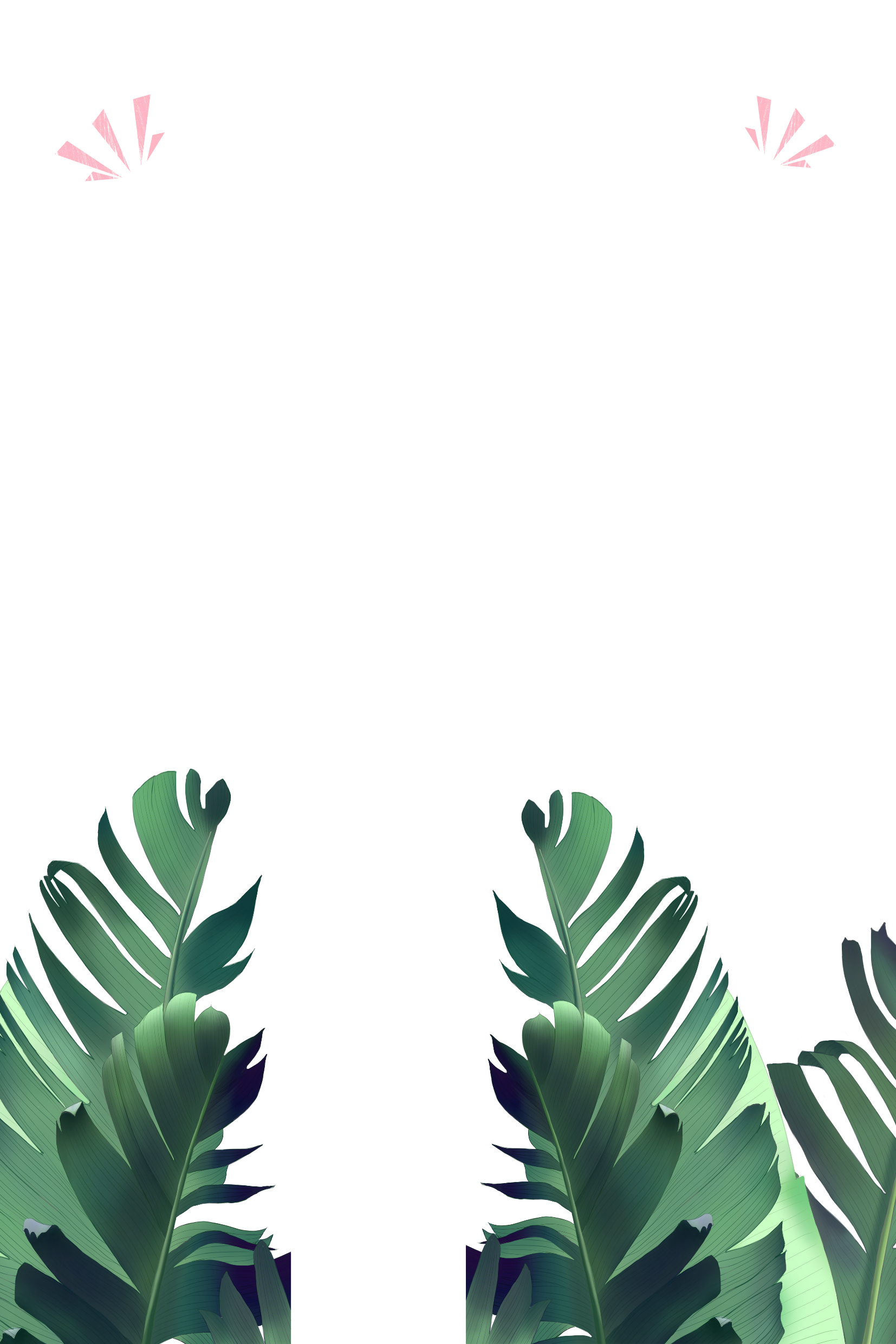 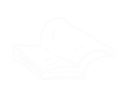 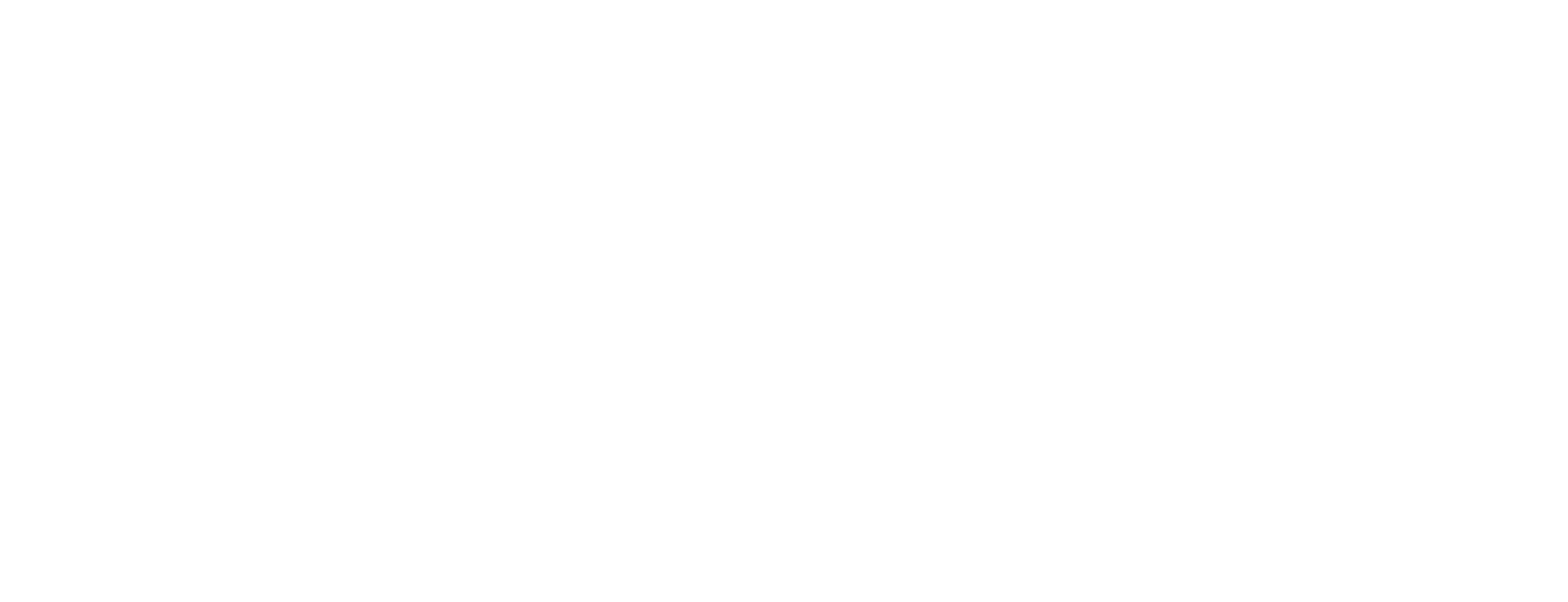 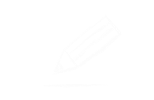 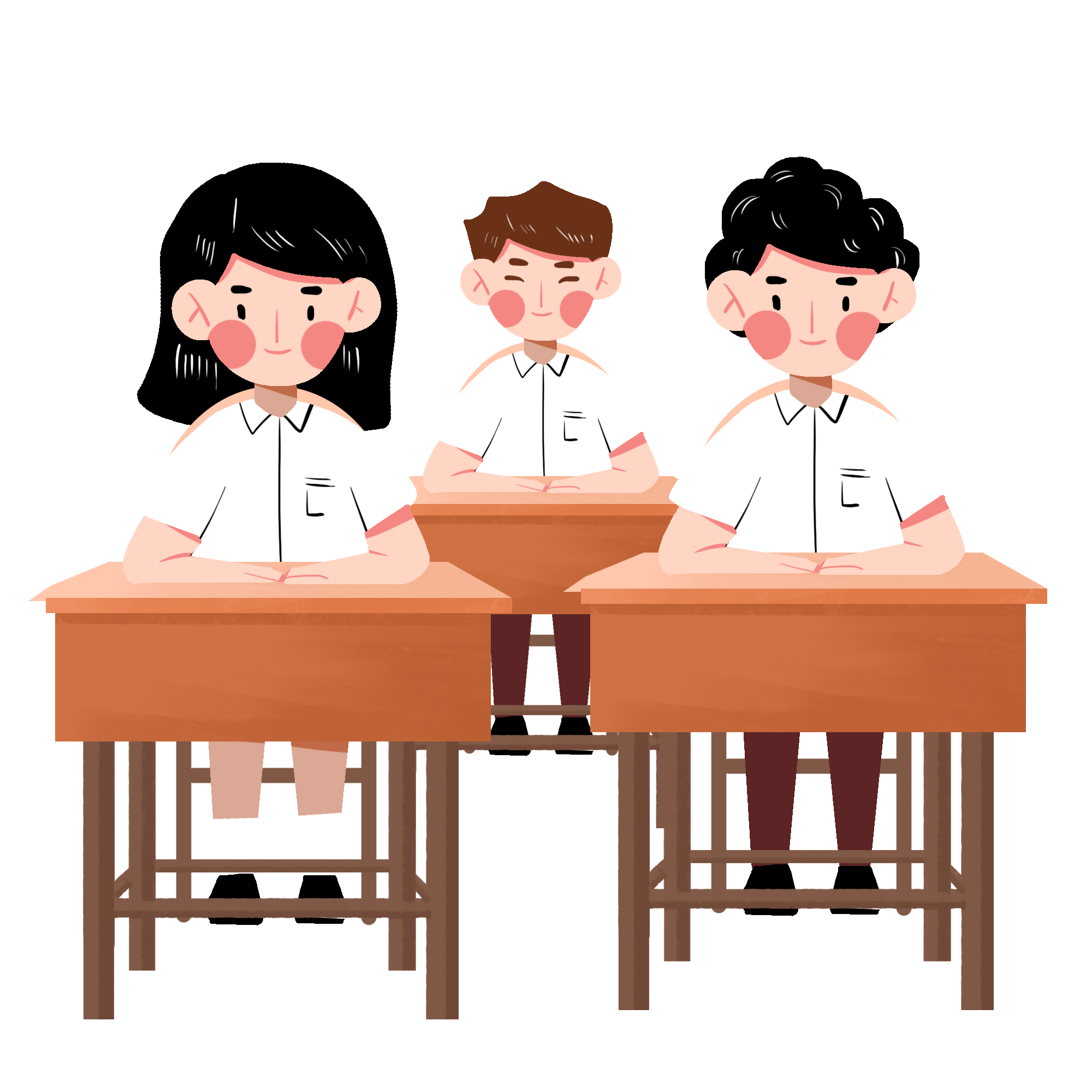 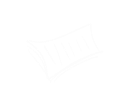 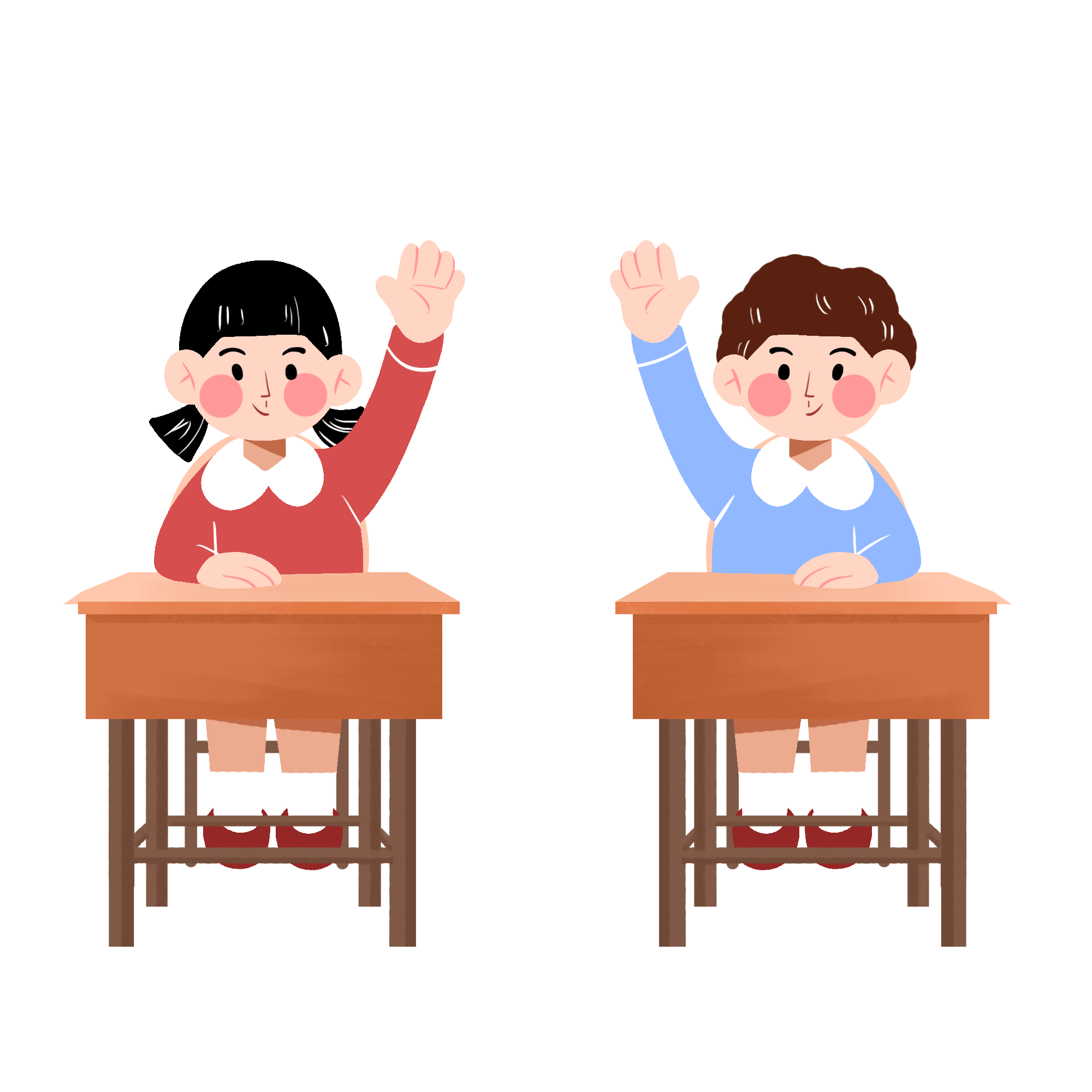 HẸN GẶP LẠI